27 Figures of Speech
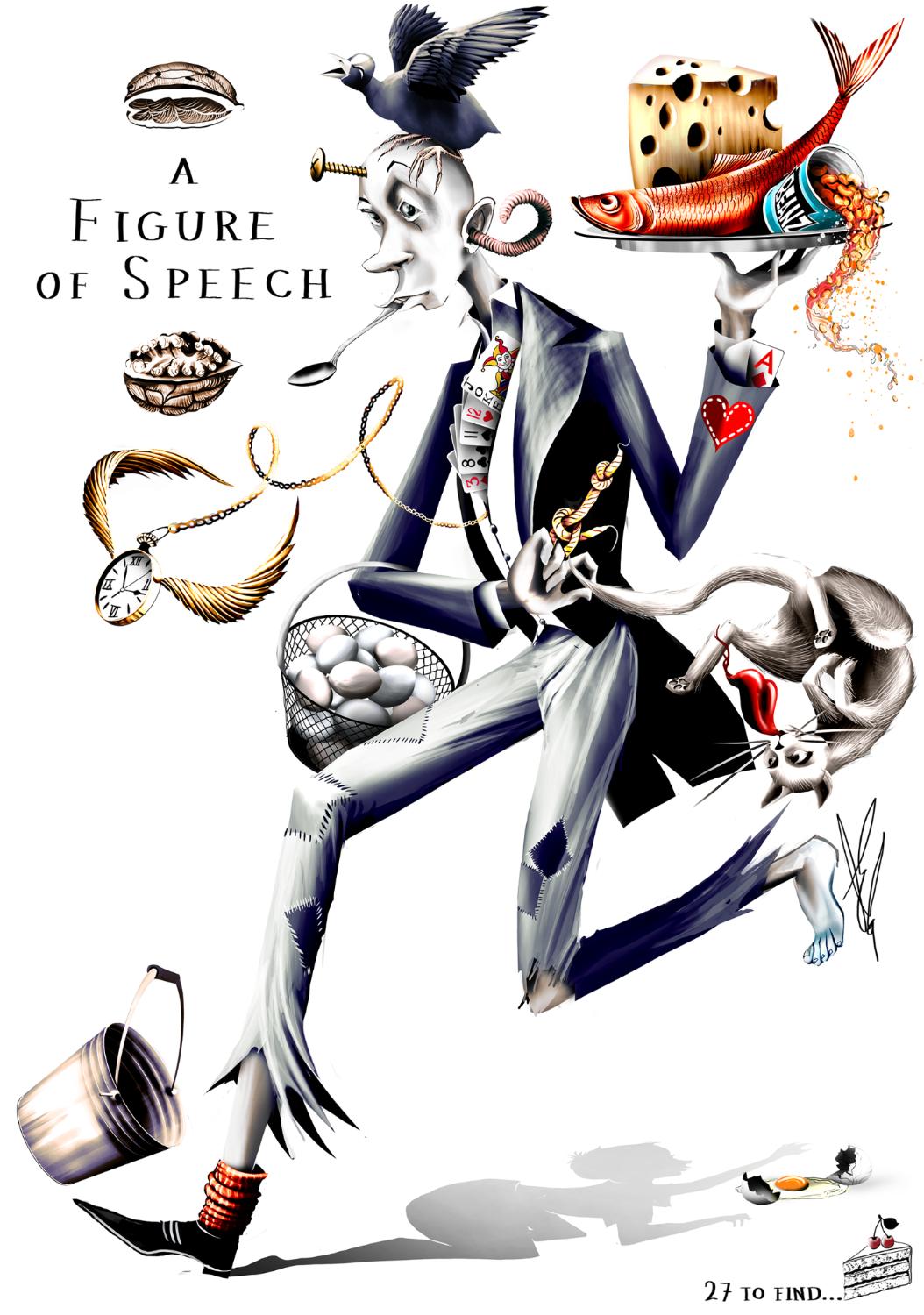 27 Figures of Speech
A non-literal word or phrase.
What would a literal representation of a figure of speech look like?
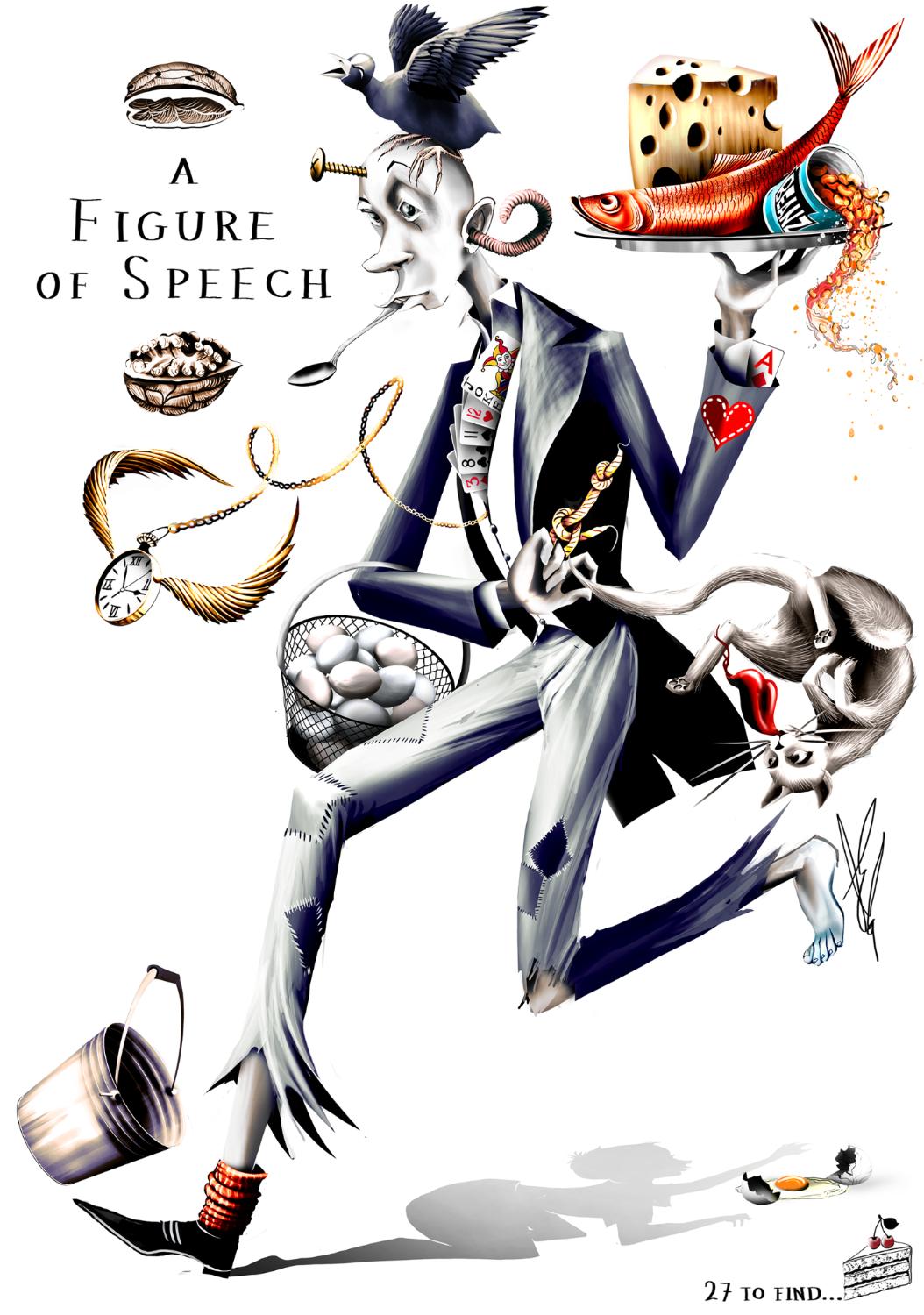 27 Figures of Speech
How many can you find?
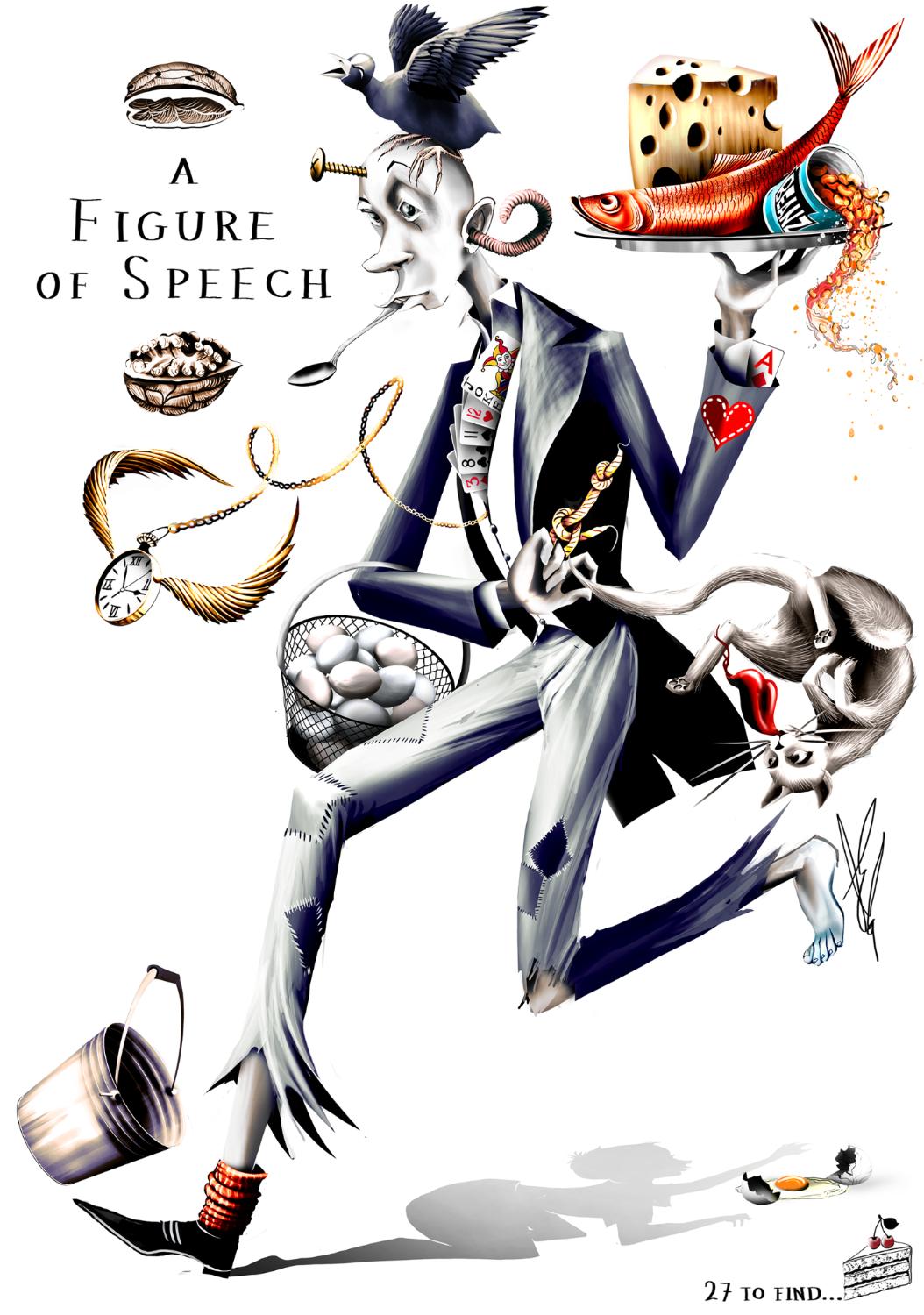 27 Figures of Speech
Match the answers
27 Figures of Speech
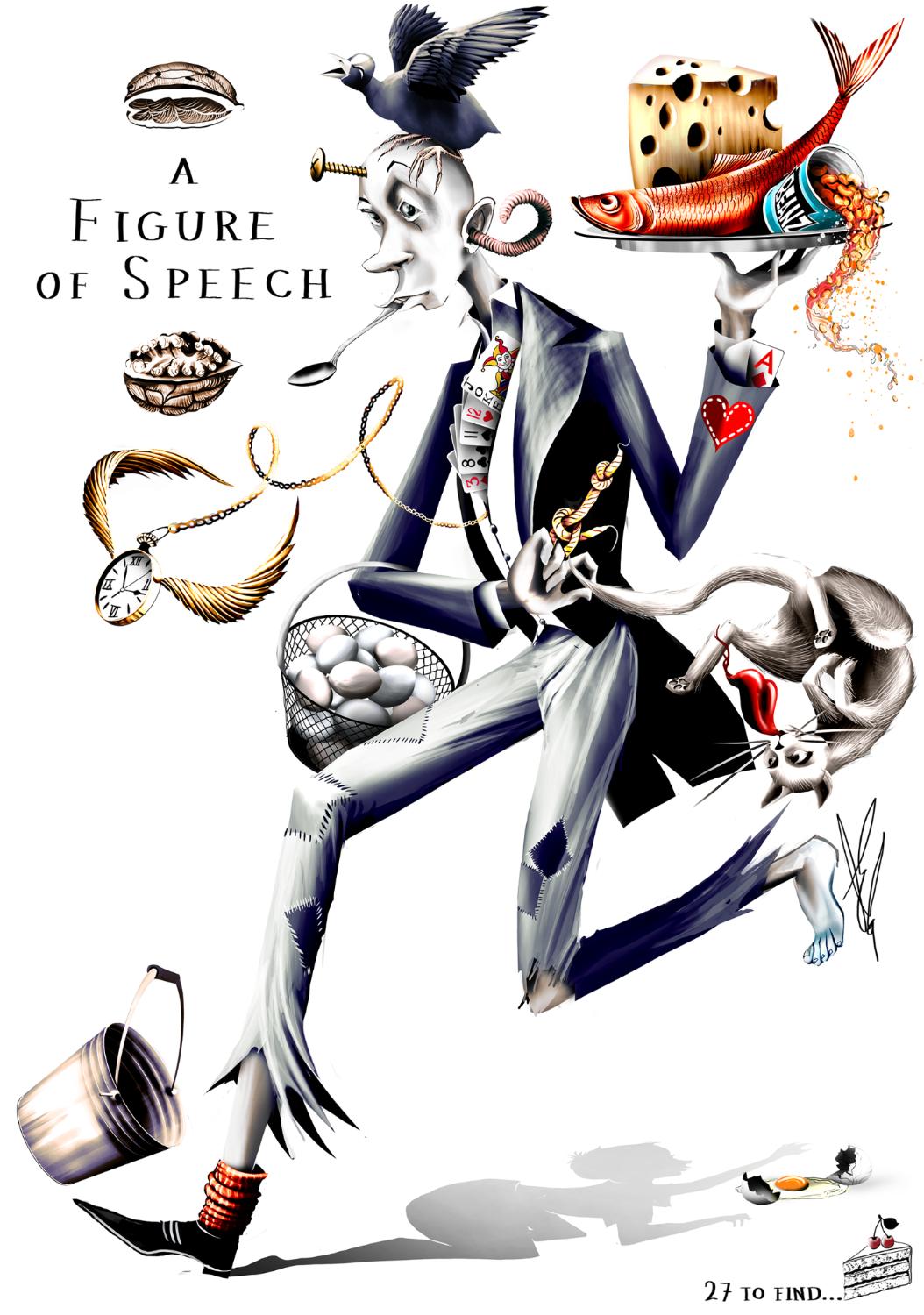 Pull your socks up!
Stop making excuses and do the hard work
27 Figures of Speech
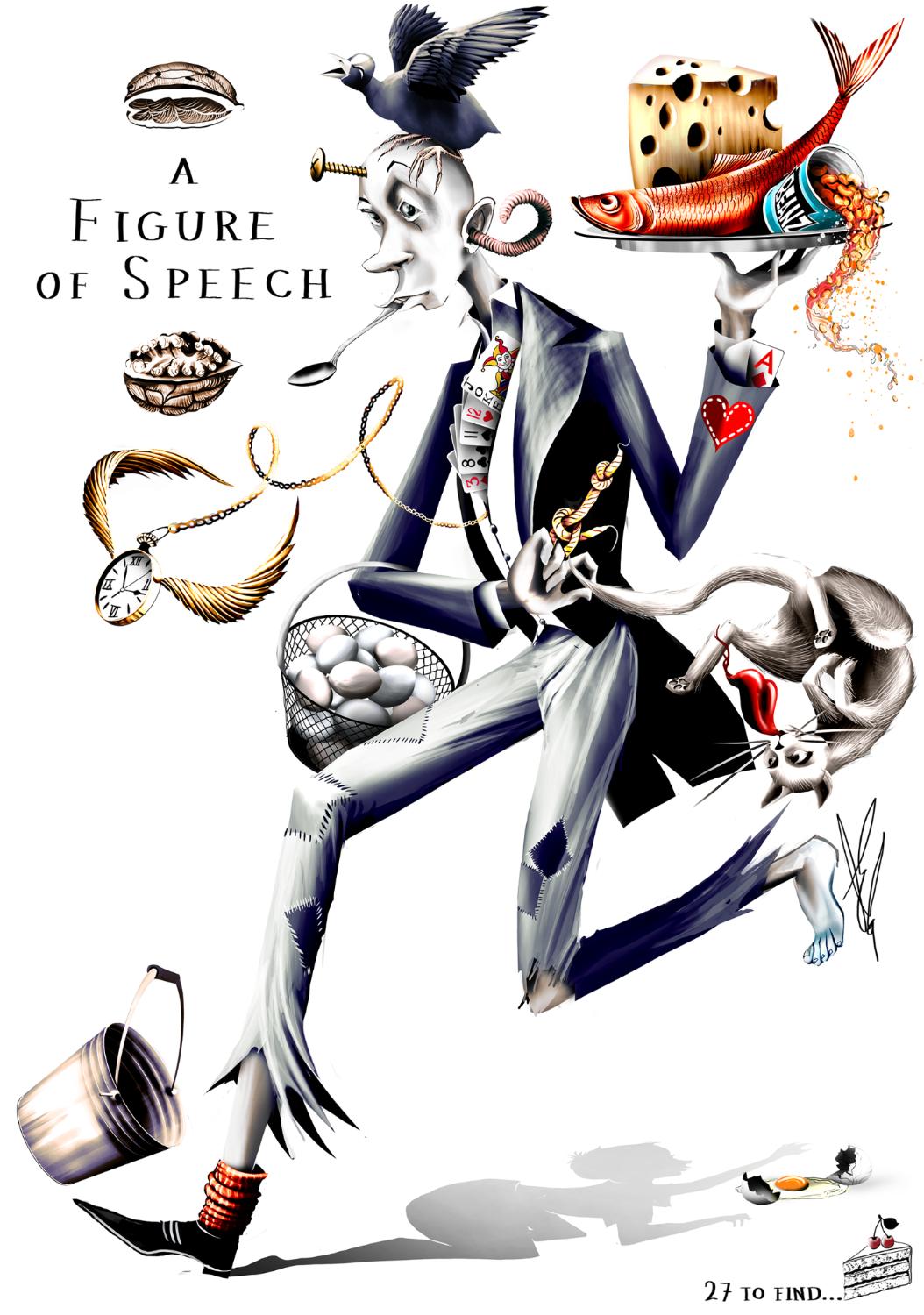 No room to swing a cat
There isn’t much room
27 Figures of Speech
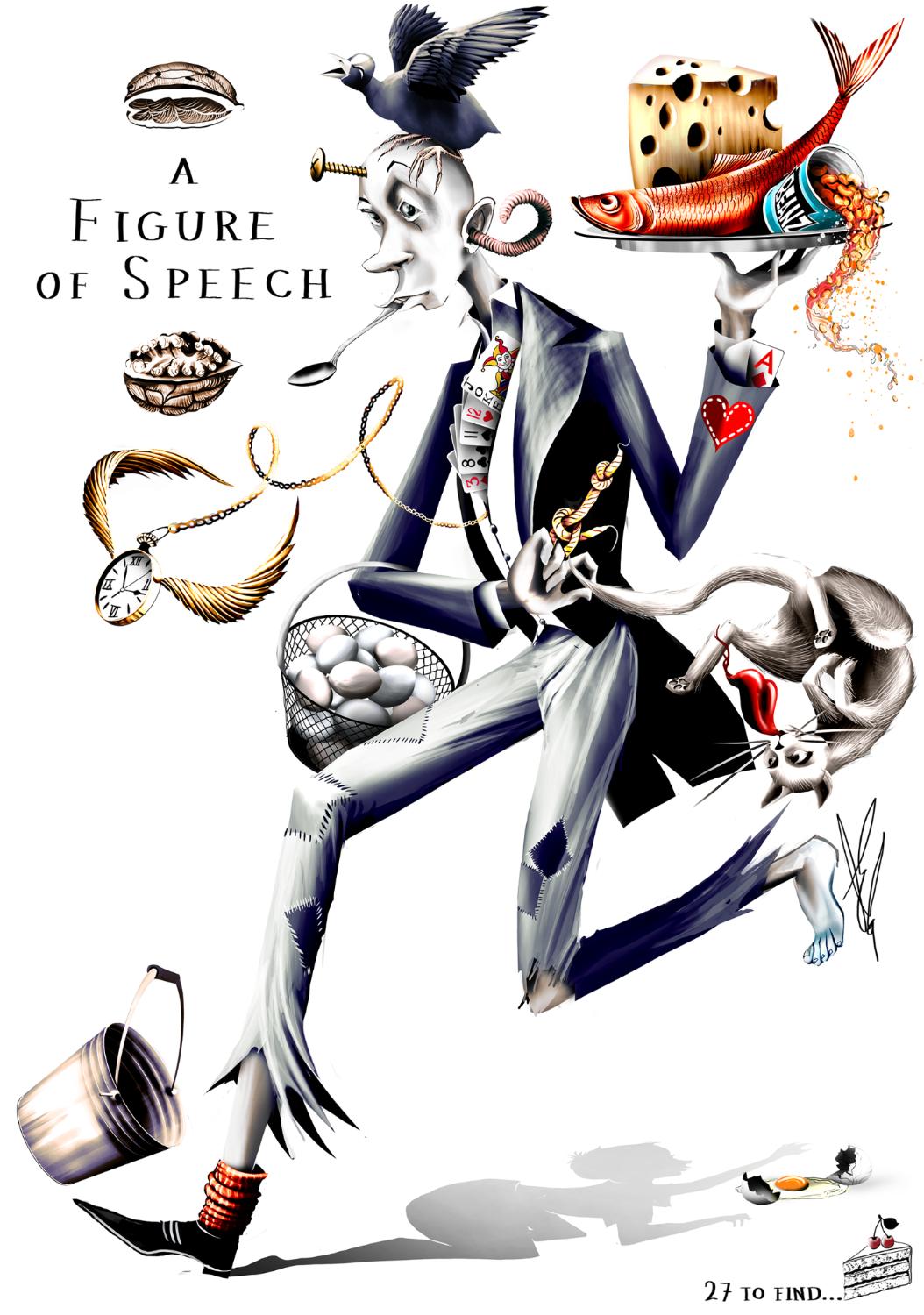 Putting all your eggs in one basket
Taking a risk by committing all your resources (or effort) to one strategy.
27 Figures of Speech
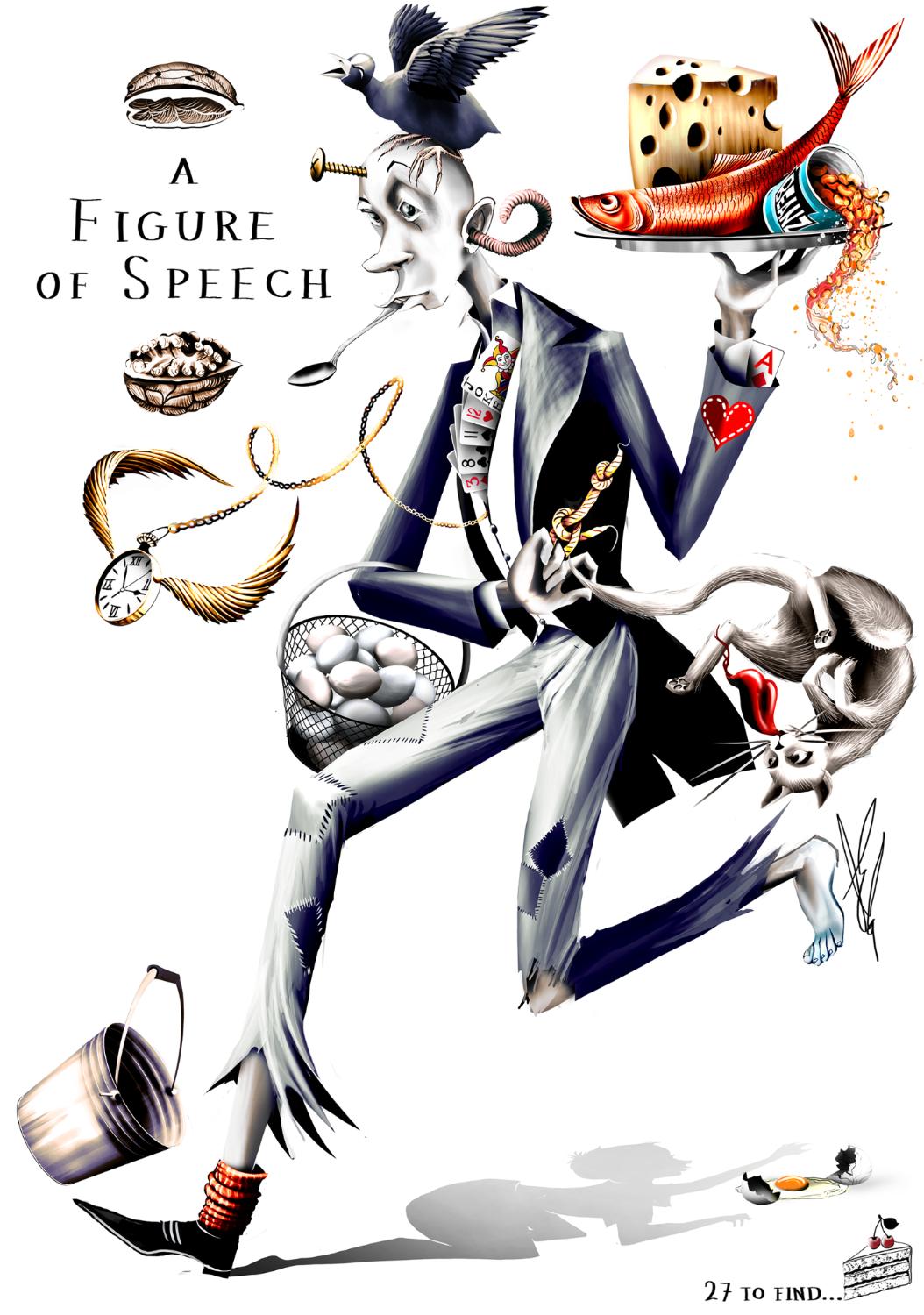 Earworm
A song stuck in your head
27 Figures of Speech
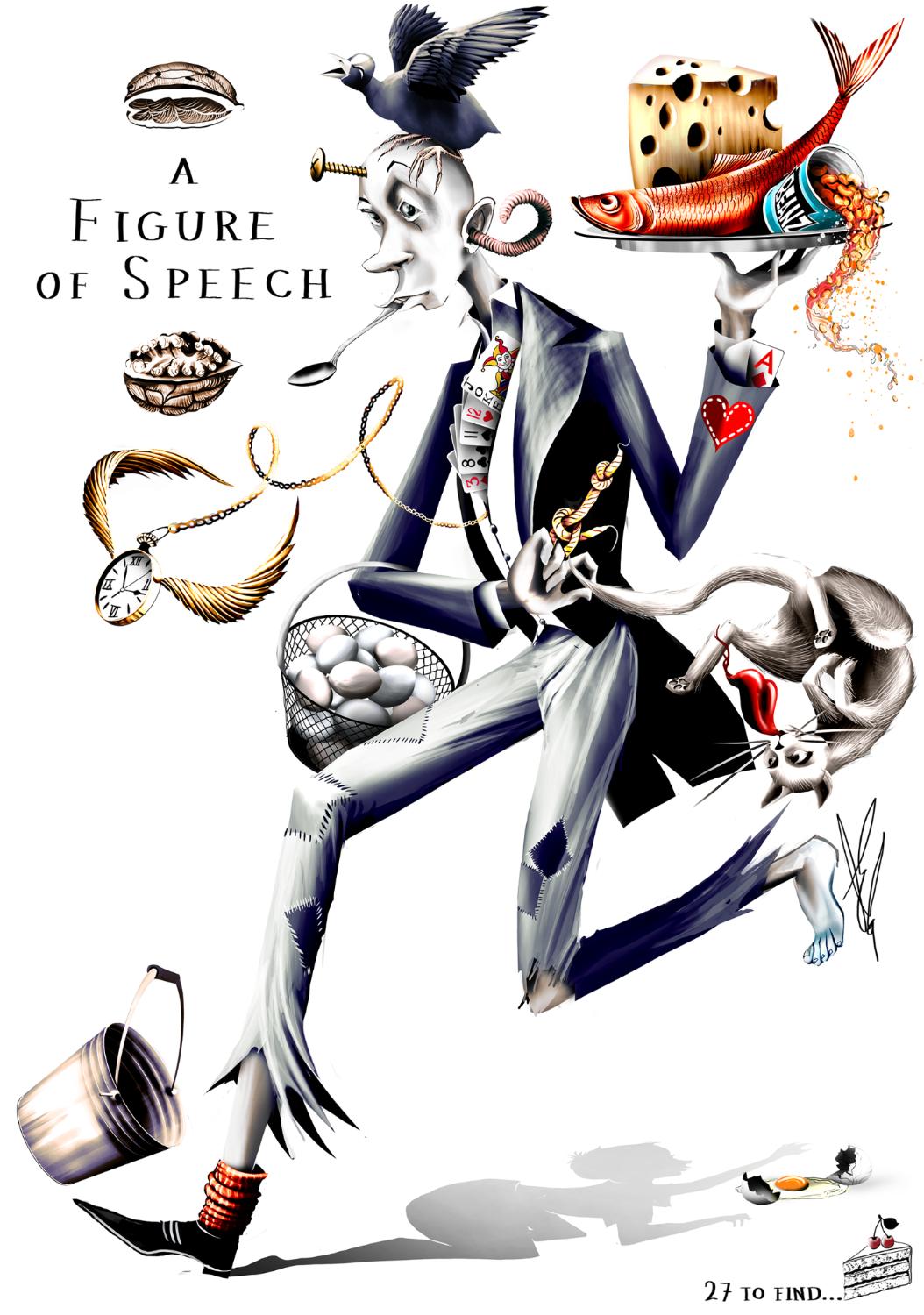 Big cheese
An important person
27 Figures of Speech
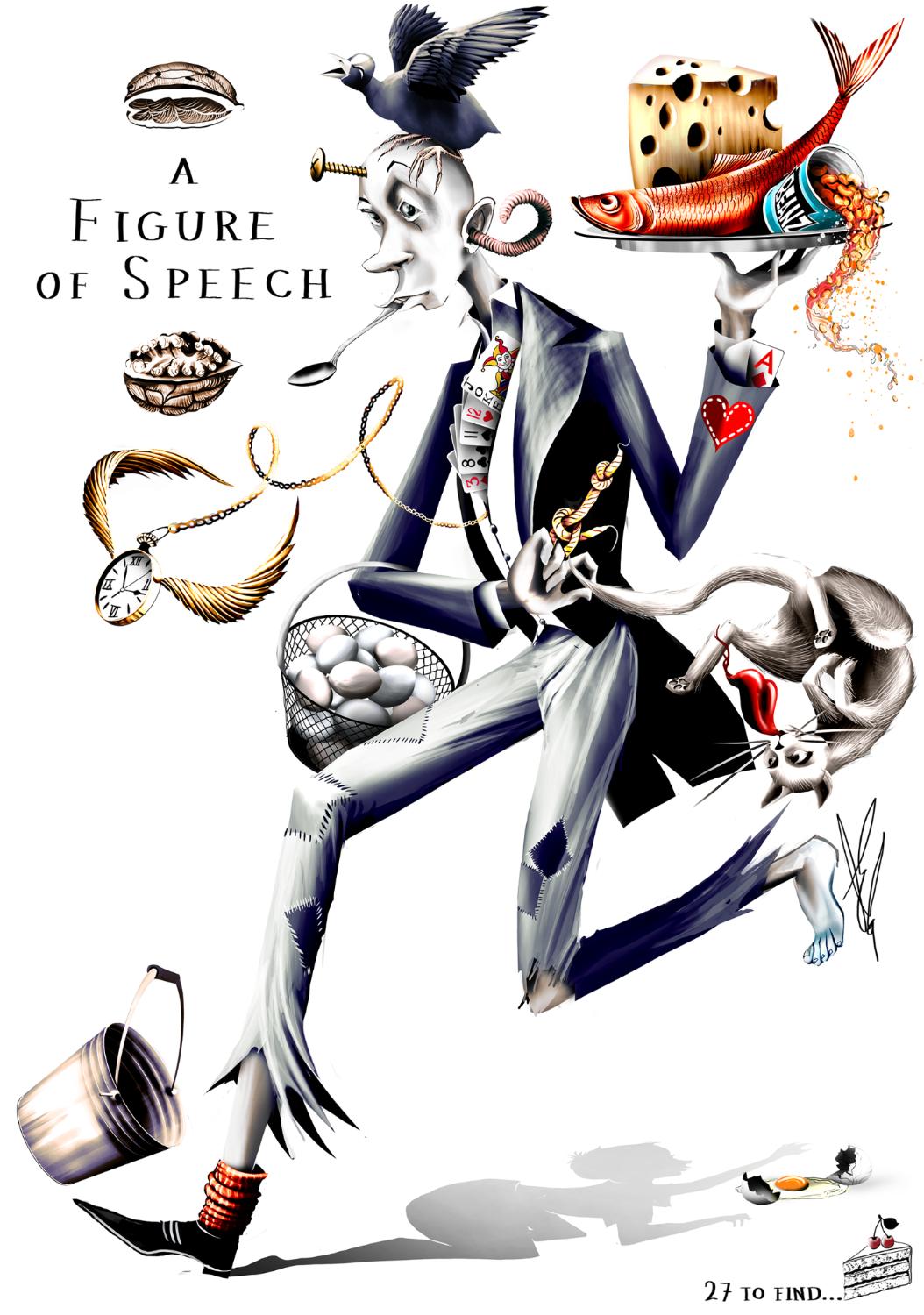 Born with a silver spoon in your mouth
Born in a rich family
27 Figures of Speech
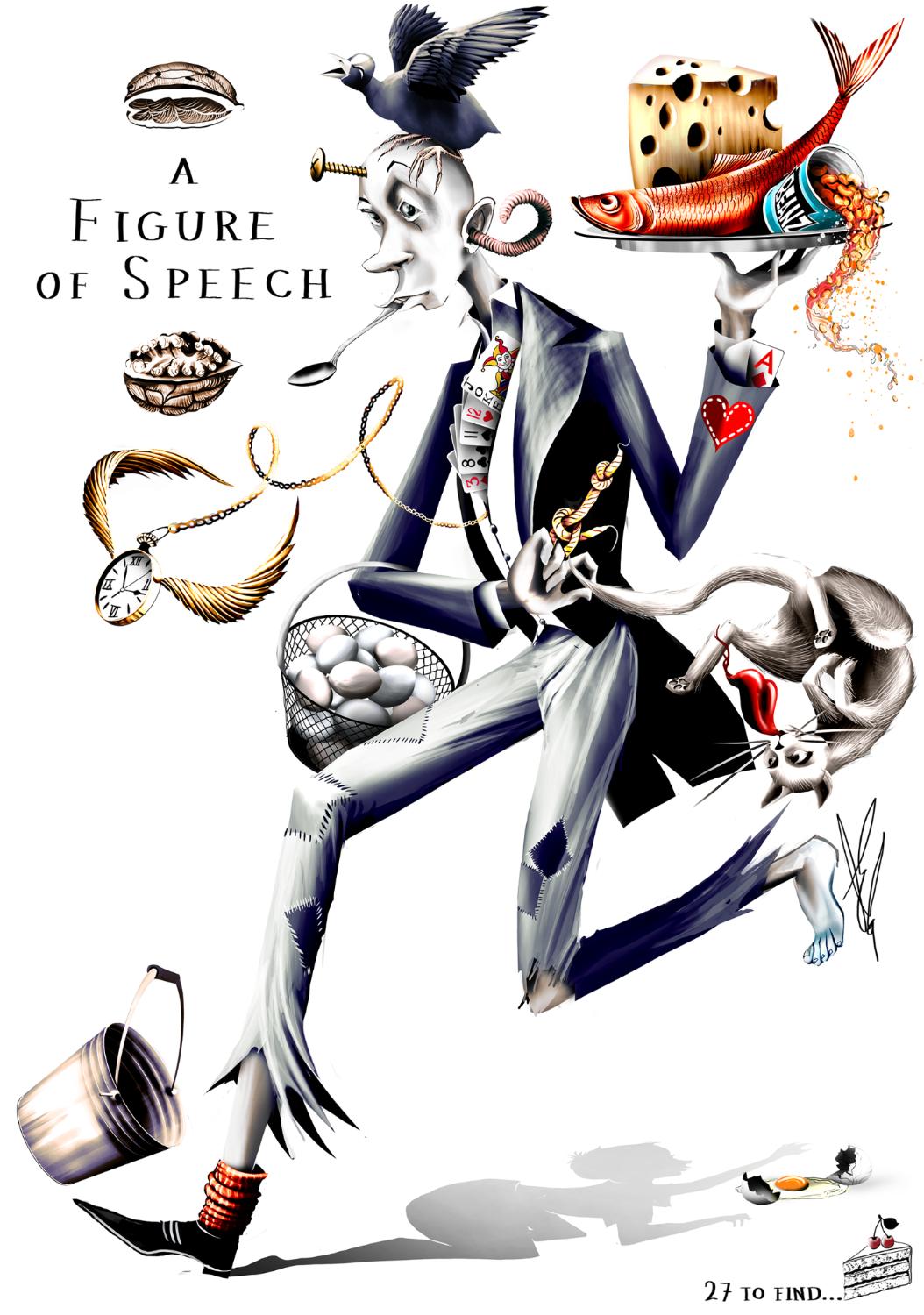 Kick the bucket
A euphemism for death
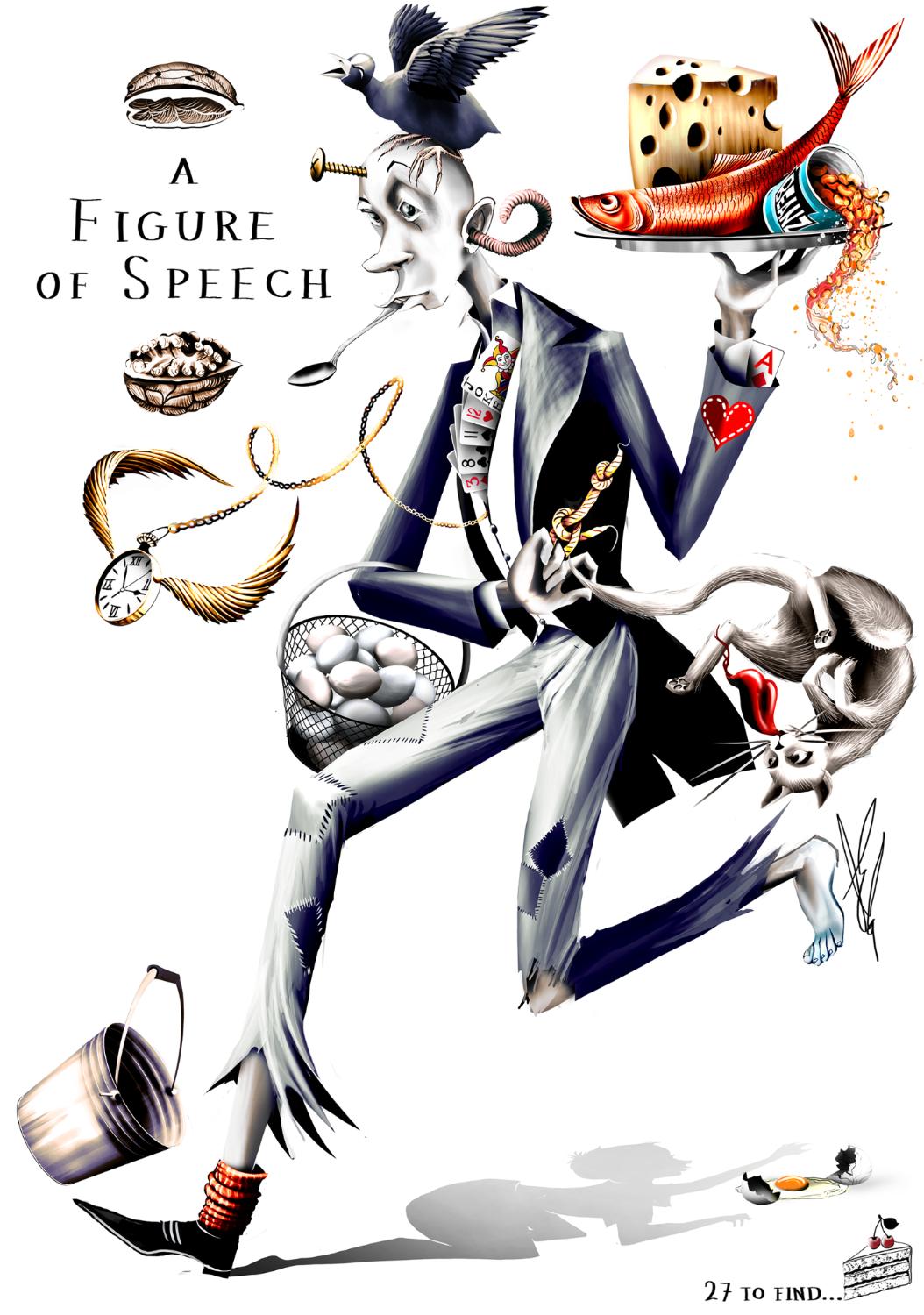 Time flies
Things are happening too quickly
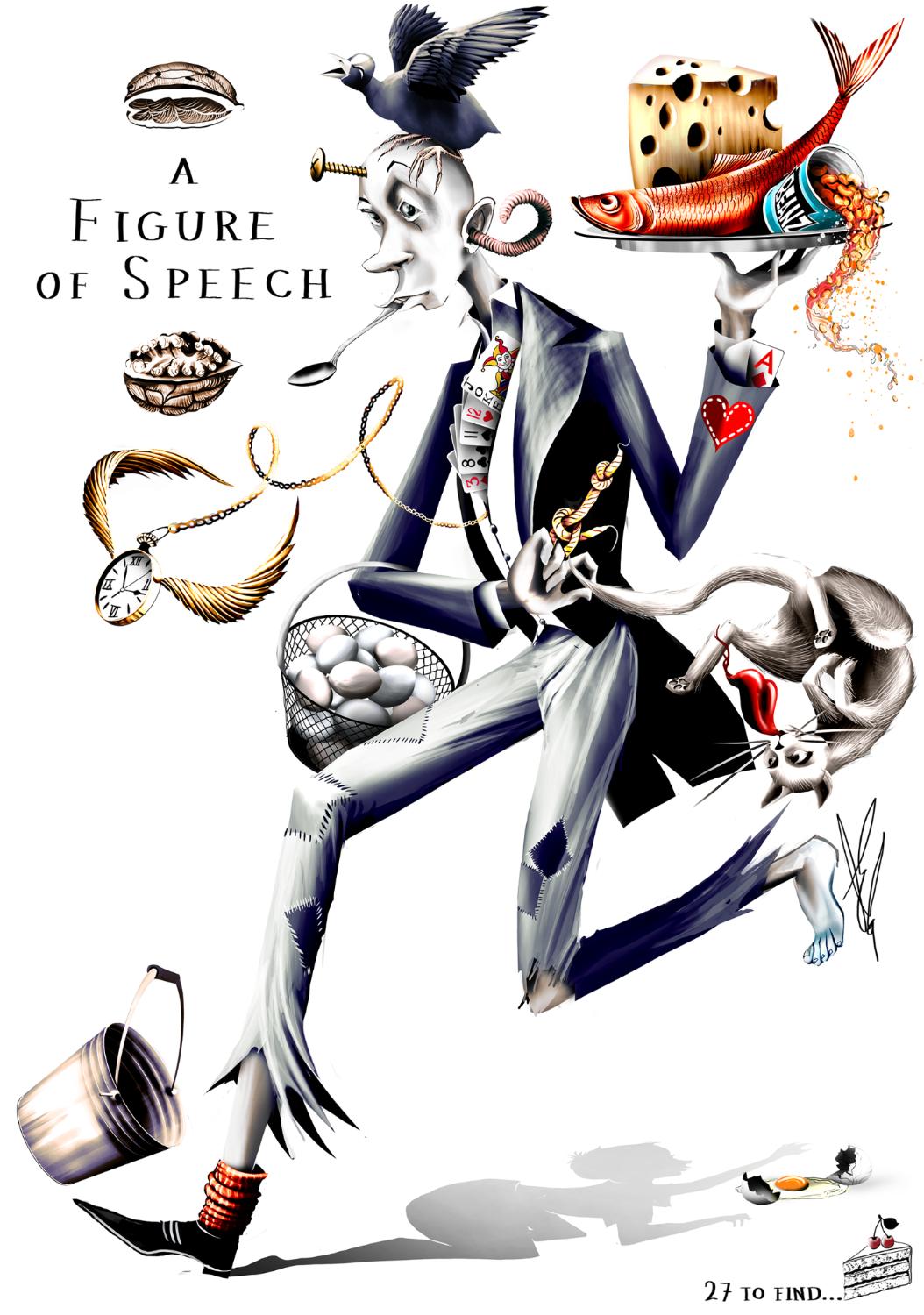 Tie the knot
Getting married
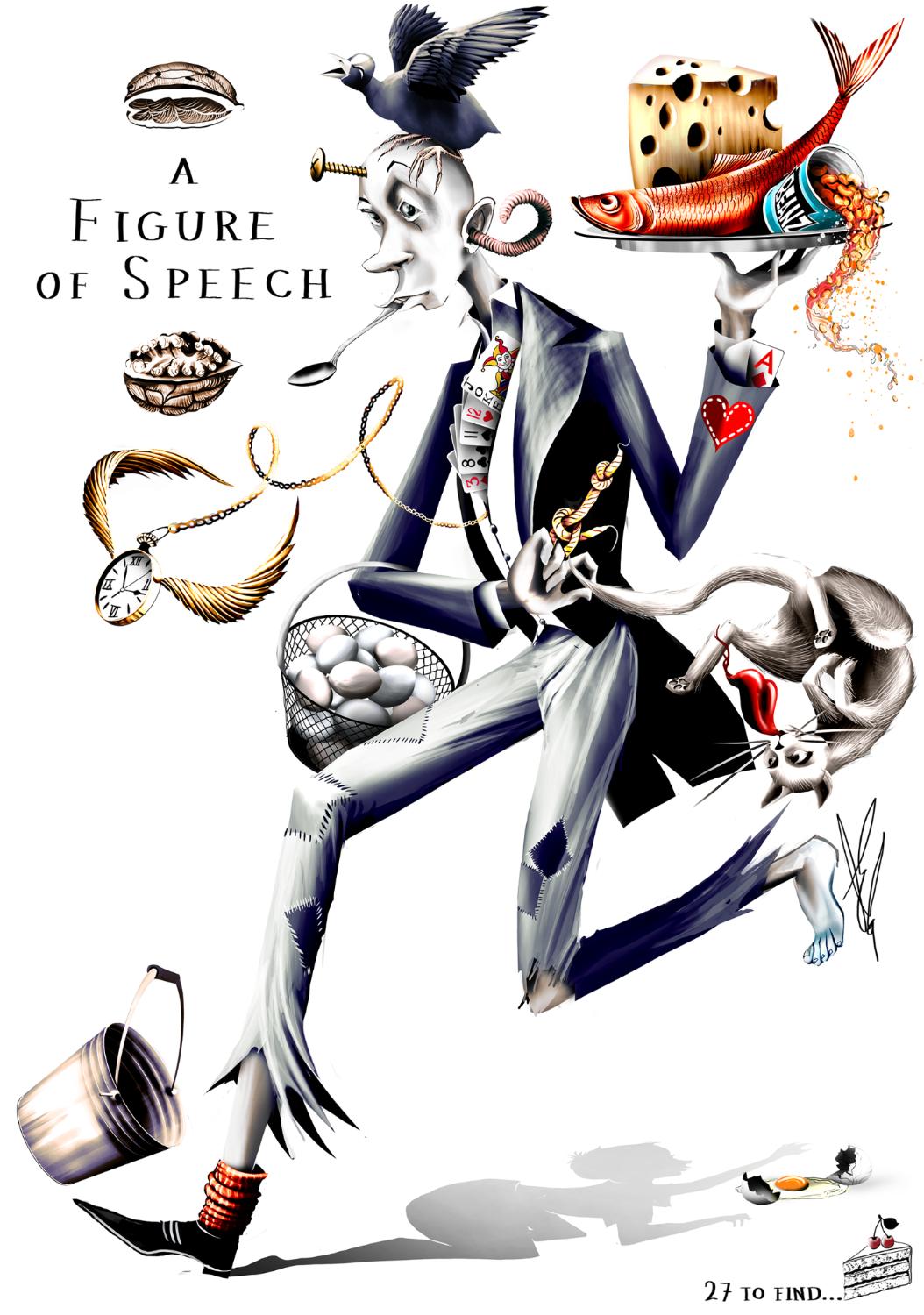 Joker in the pack
An unpredictable (or different) person
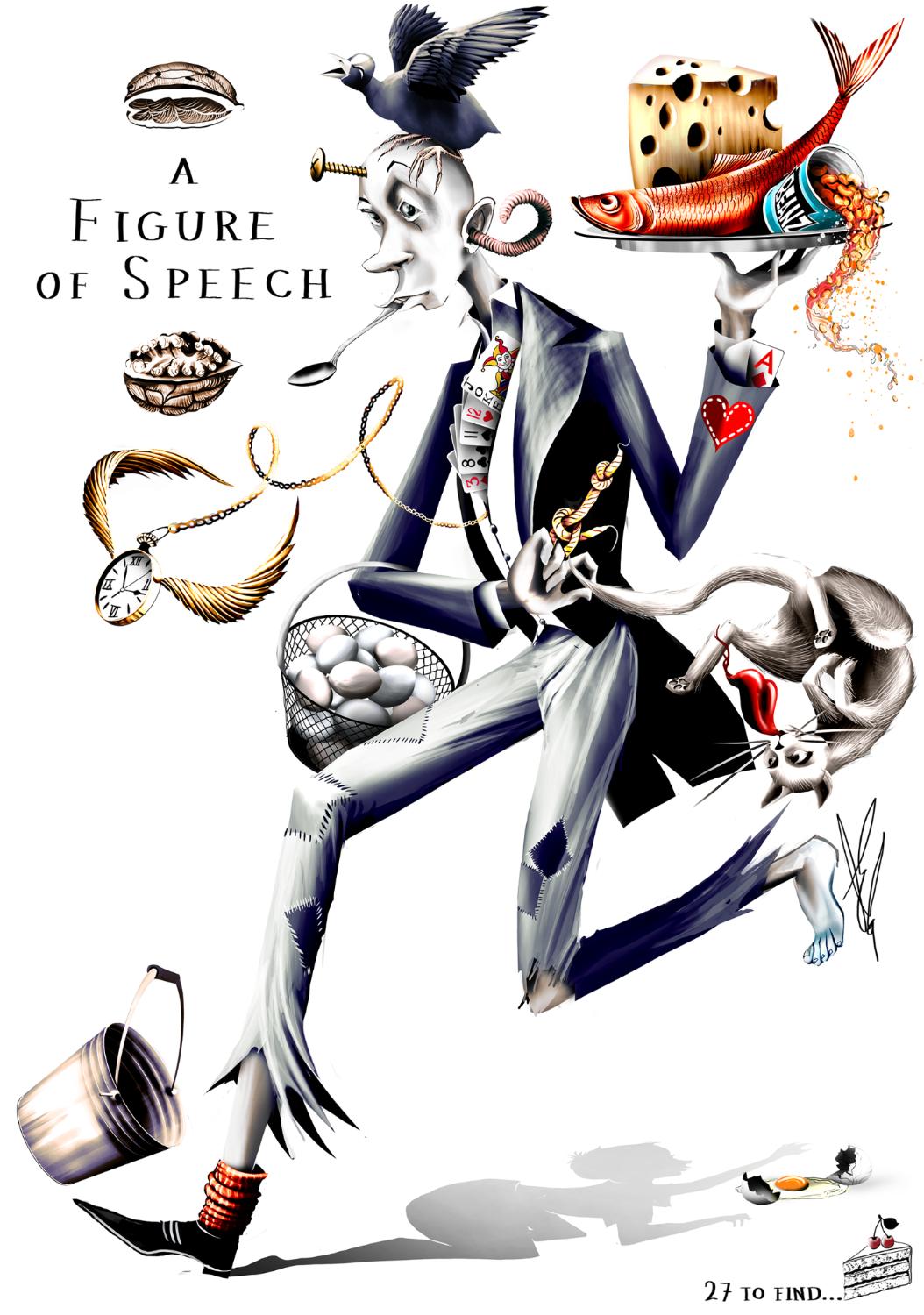 Cherry on top
Something that makes it even better.
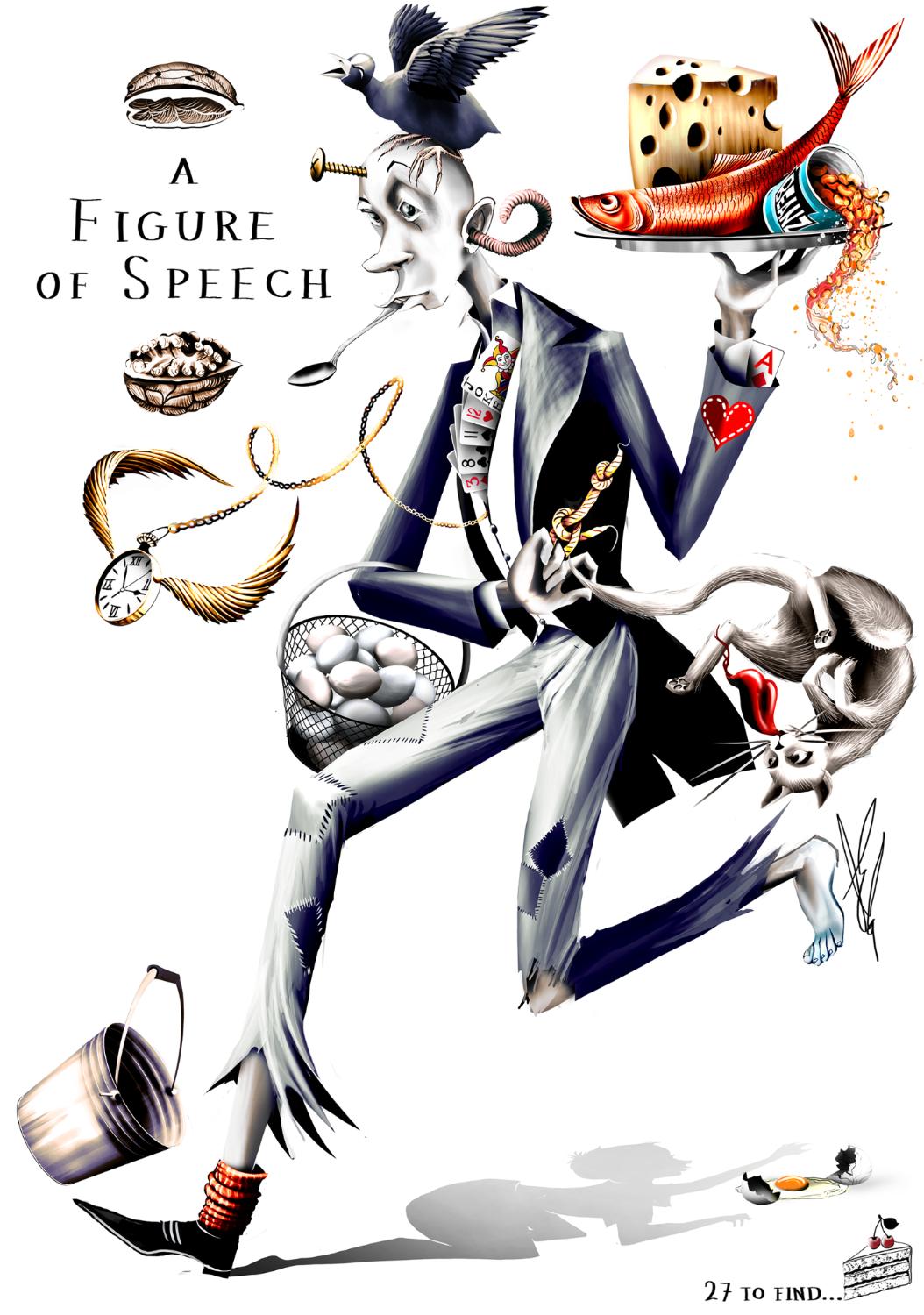 A shadow of your former self
Not as good as you were when you were younger
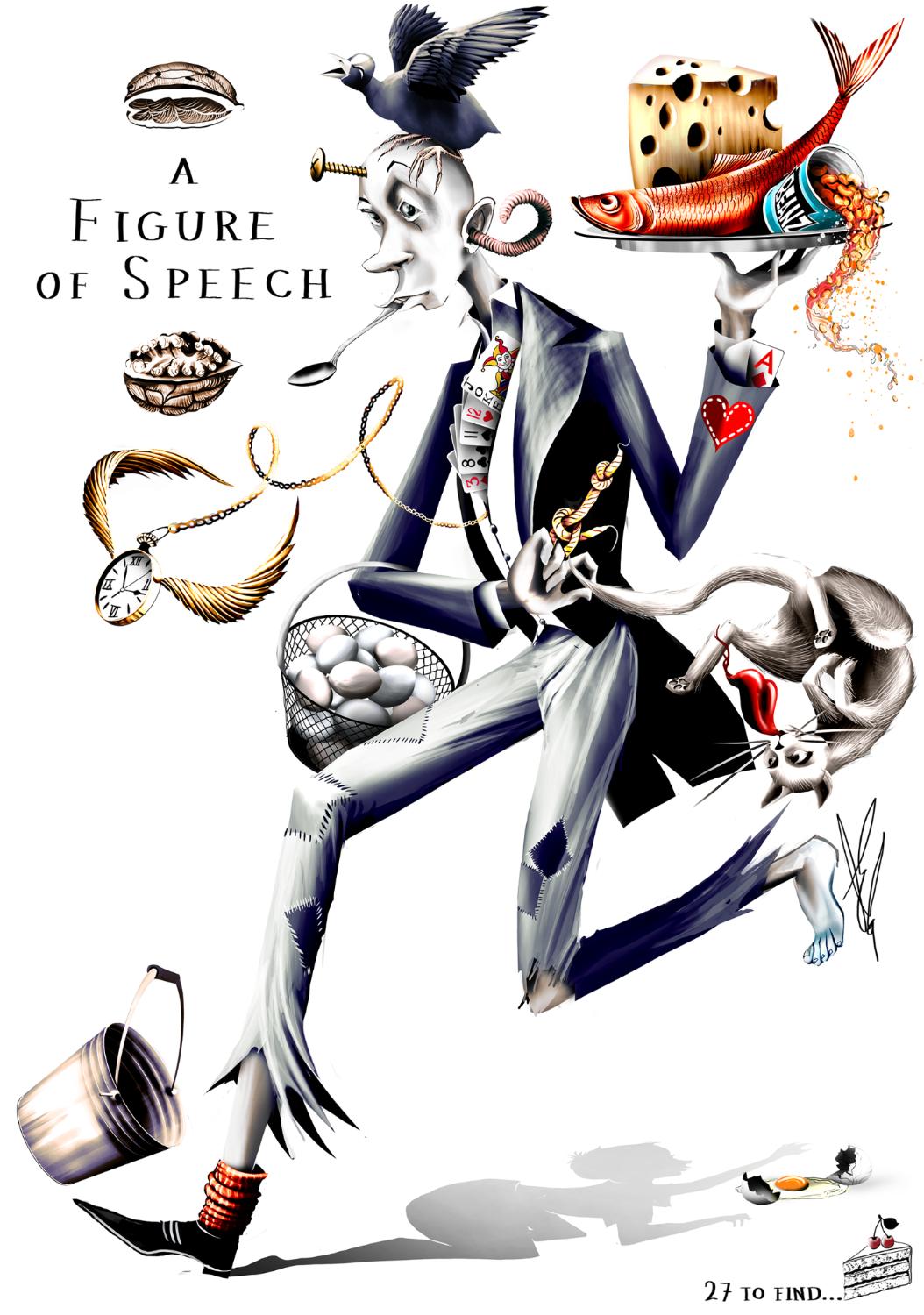 Stiff upper lip
Do not show your emotions when you are upset
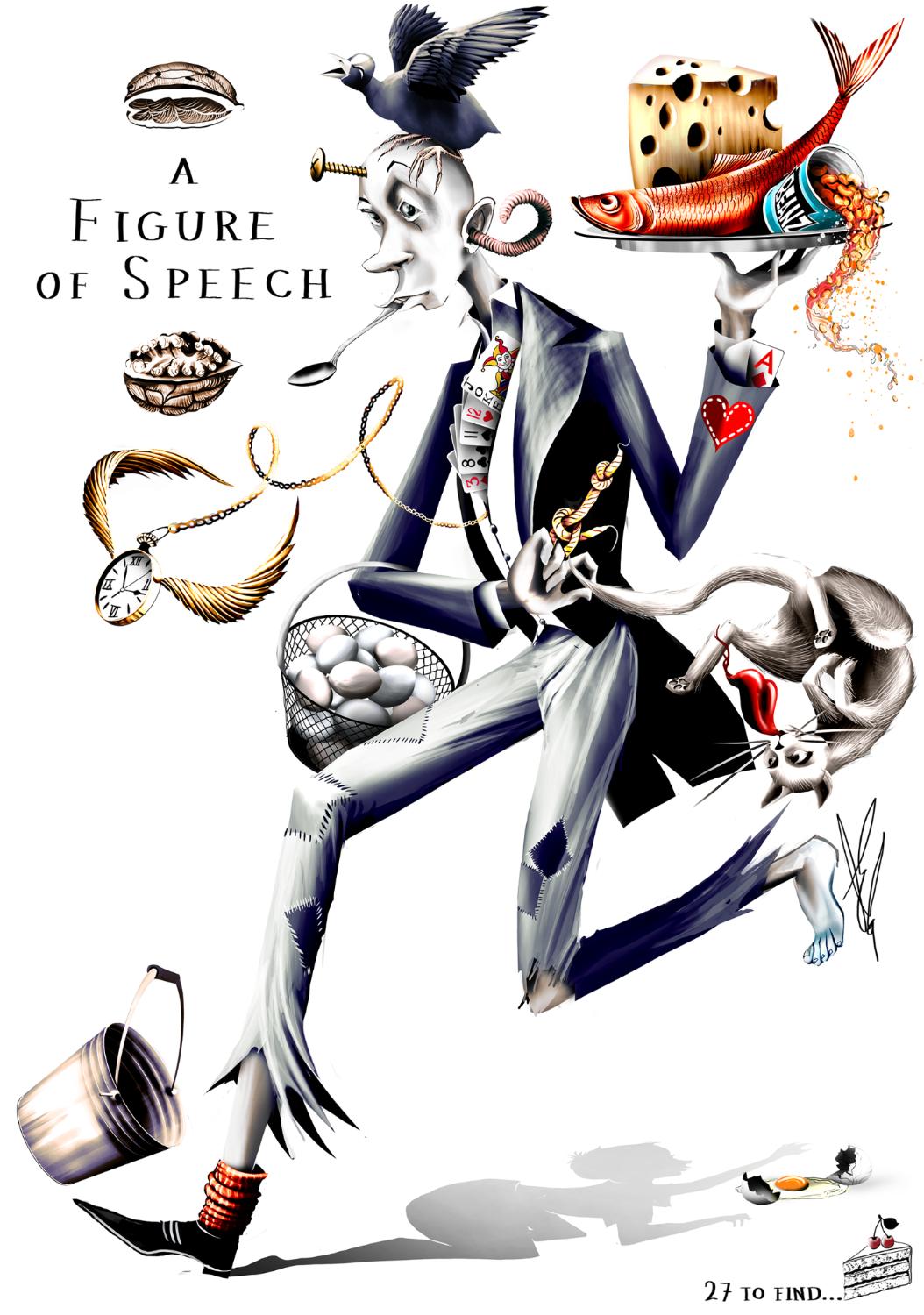 Bald as a coot
No hair on your head
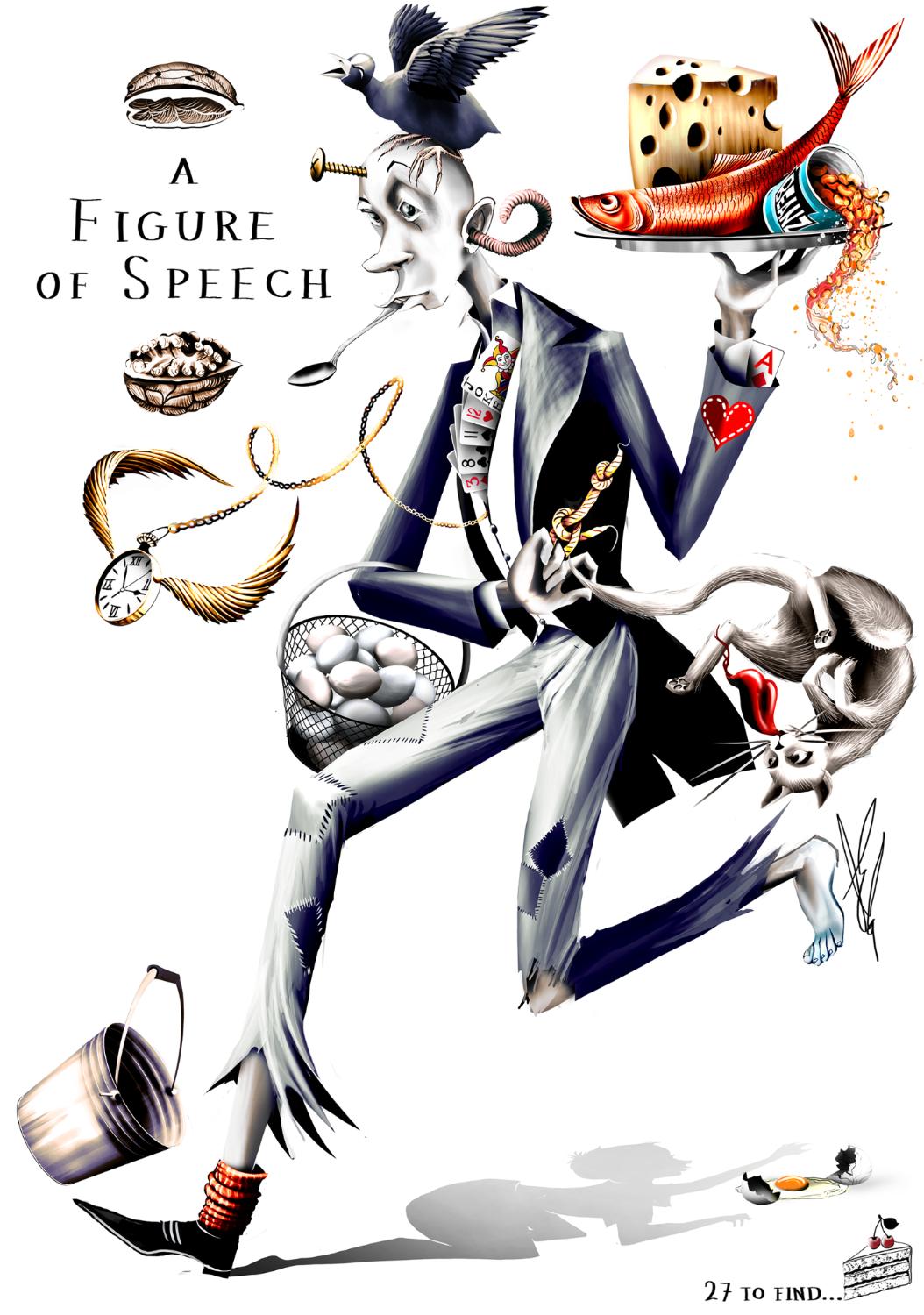 Spill the beans
To divulge a secret
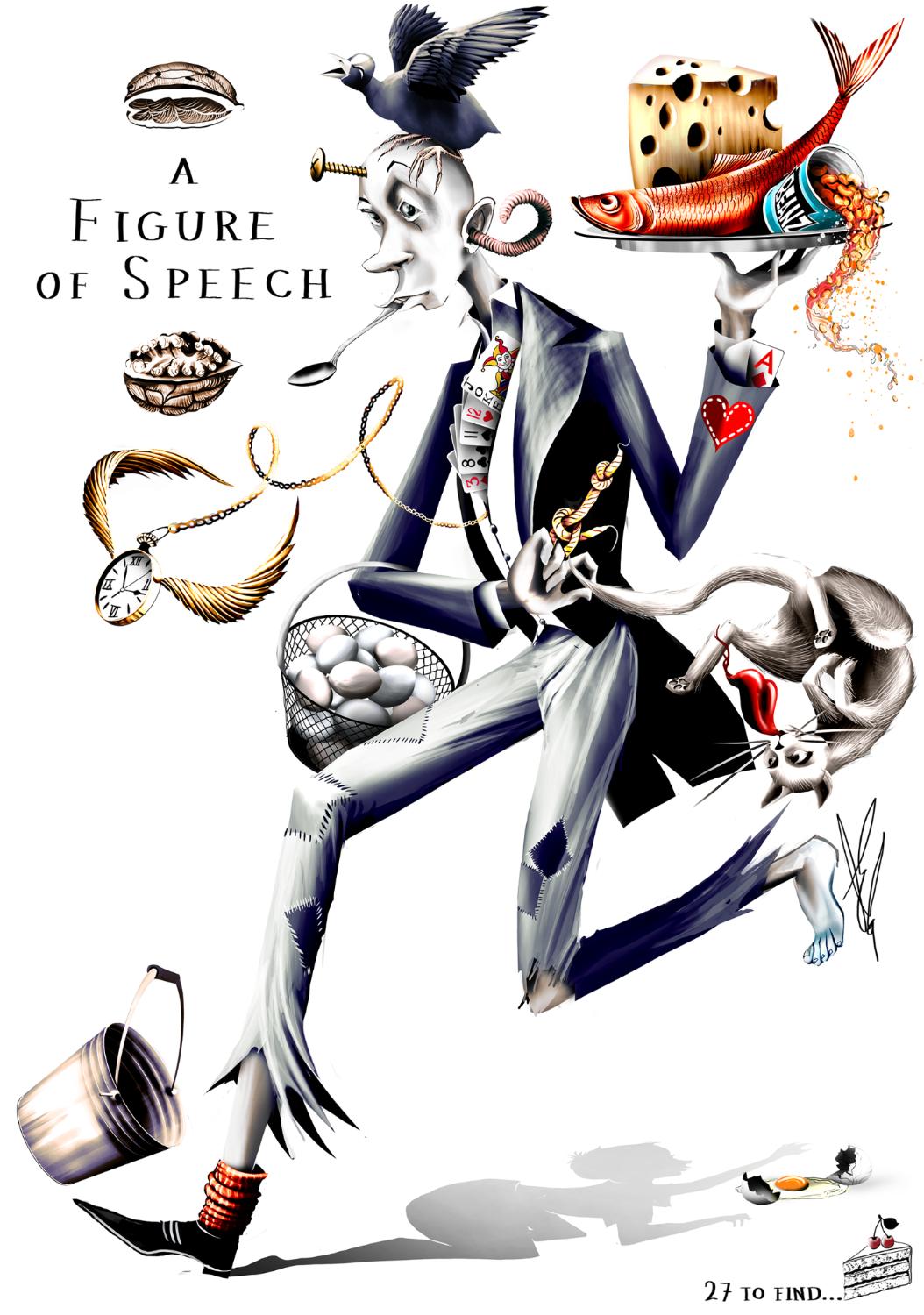 Red herring
Mislead or distract
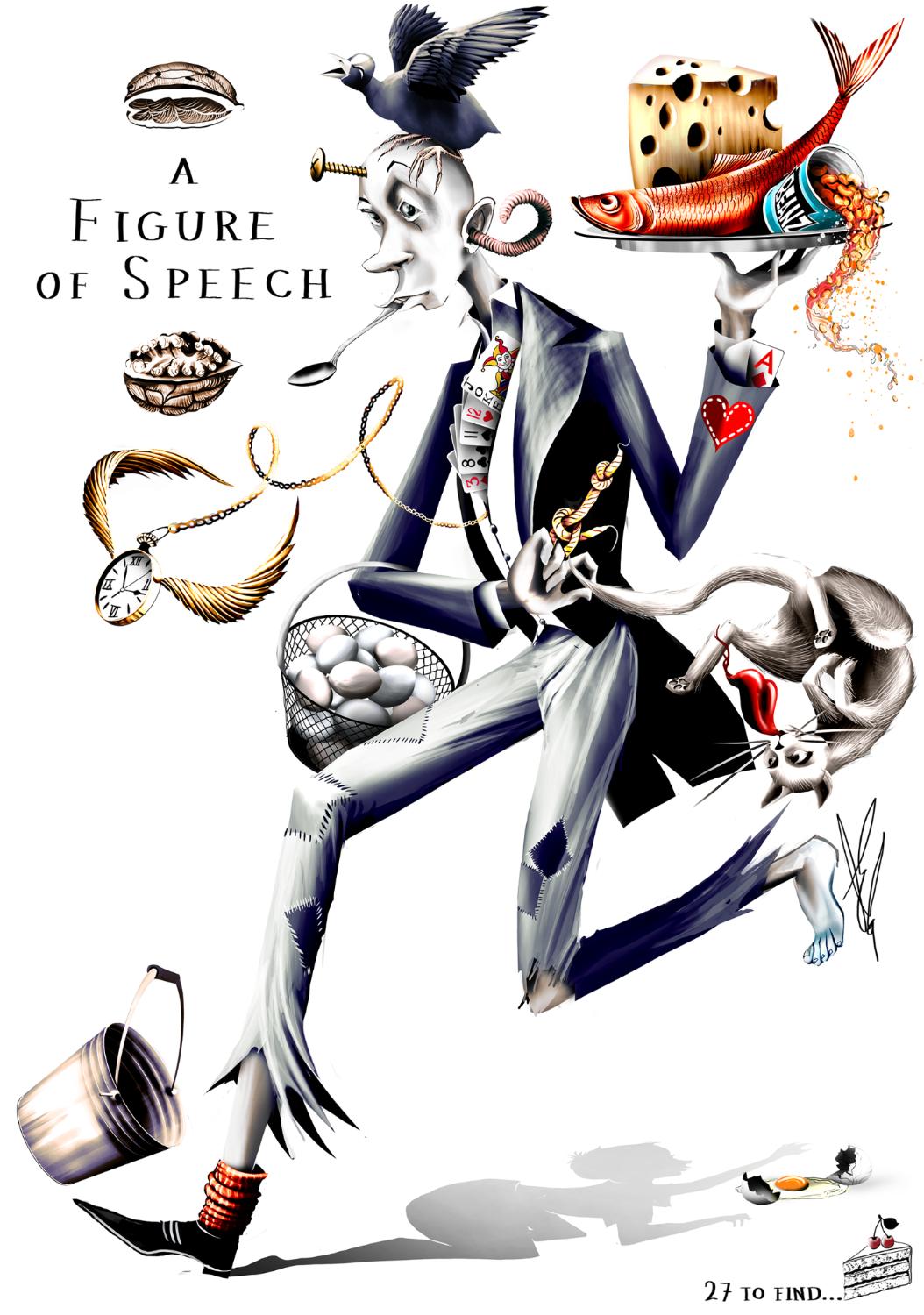 Cat got your tongue
You don’t know what to say
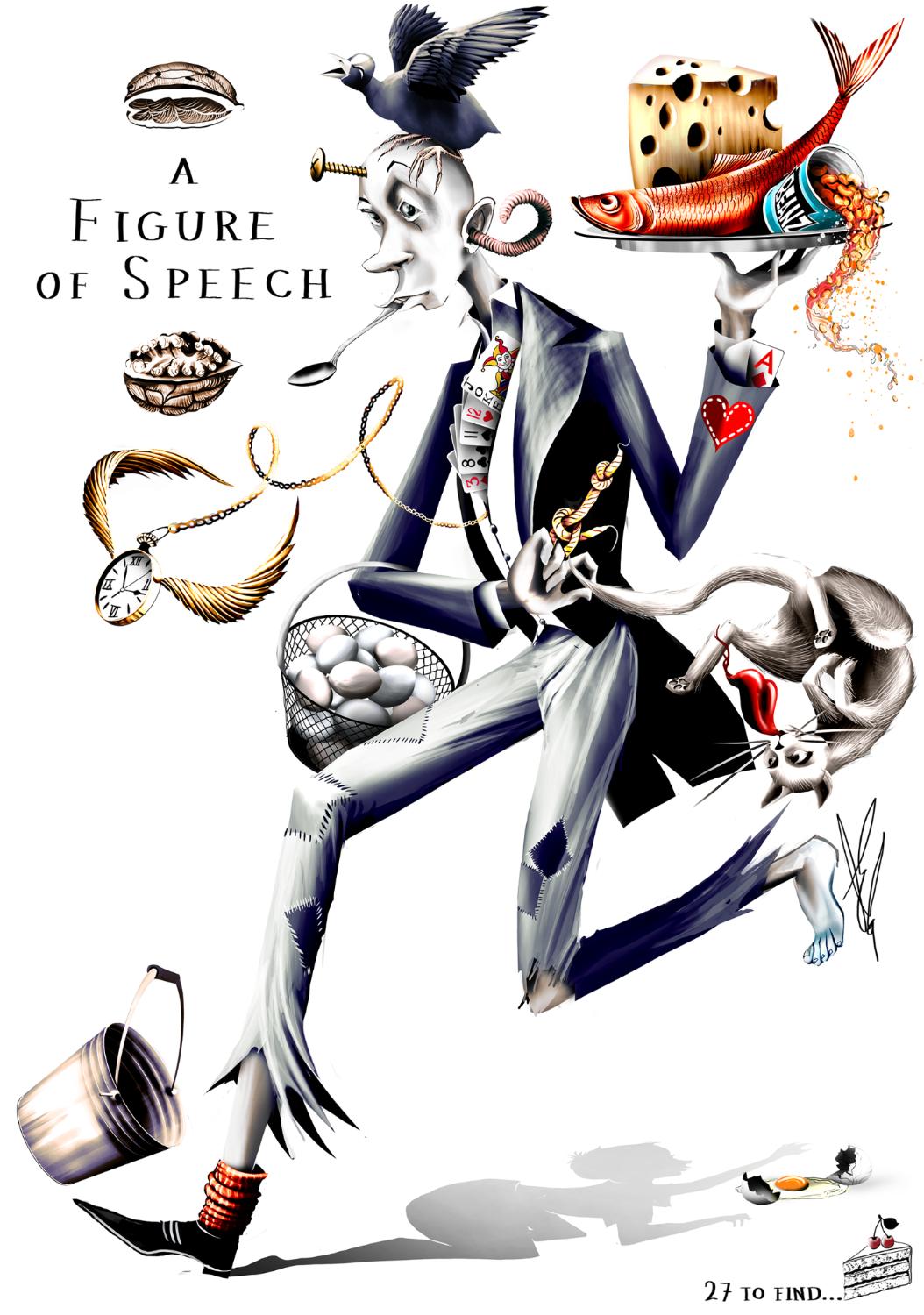 In a nutshell
A summary of what has been said
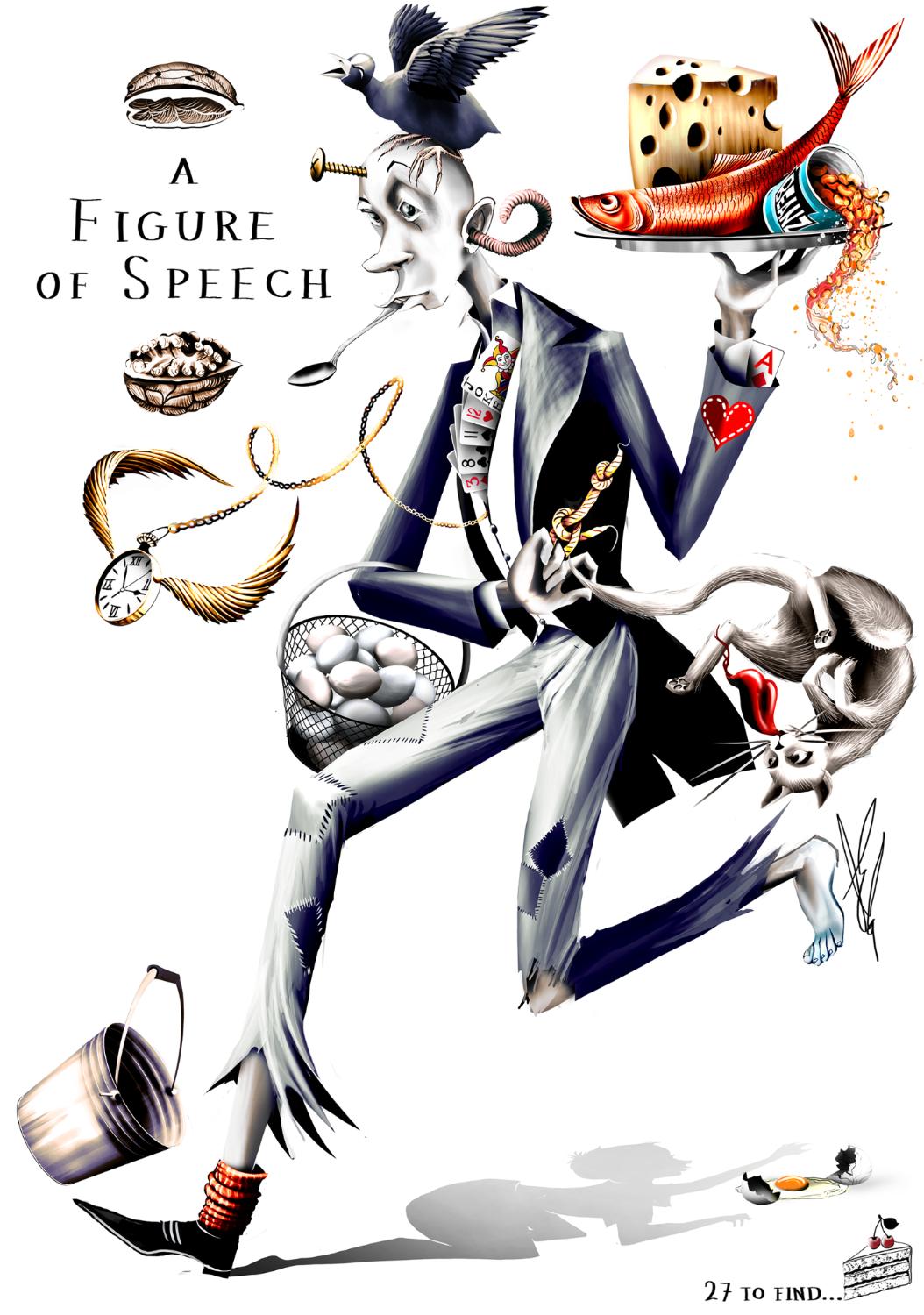 Apiece of cake
It’s very easy
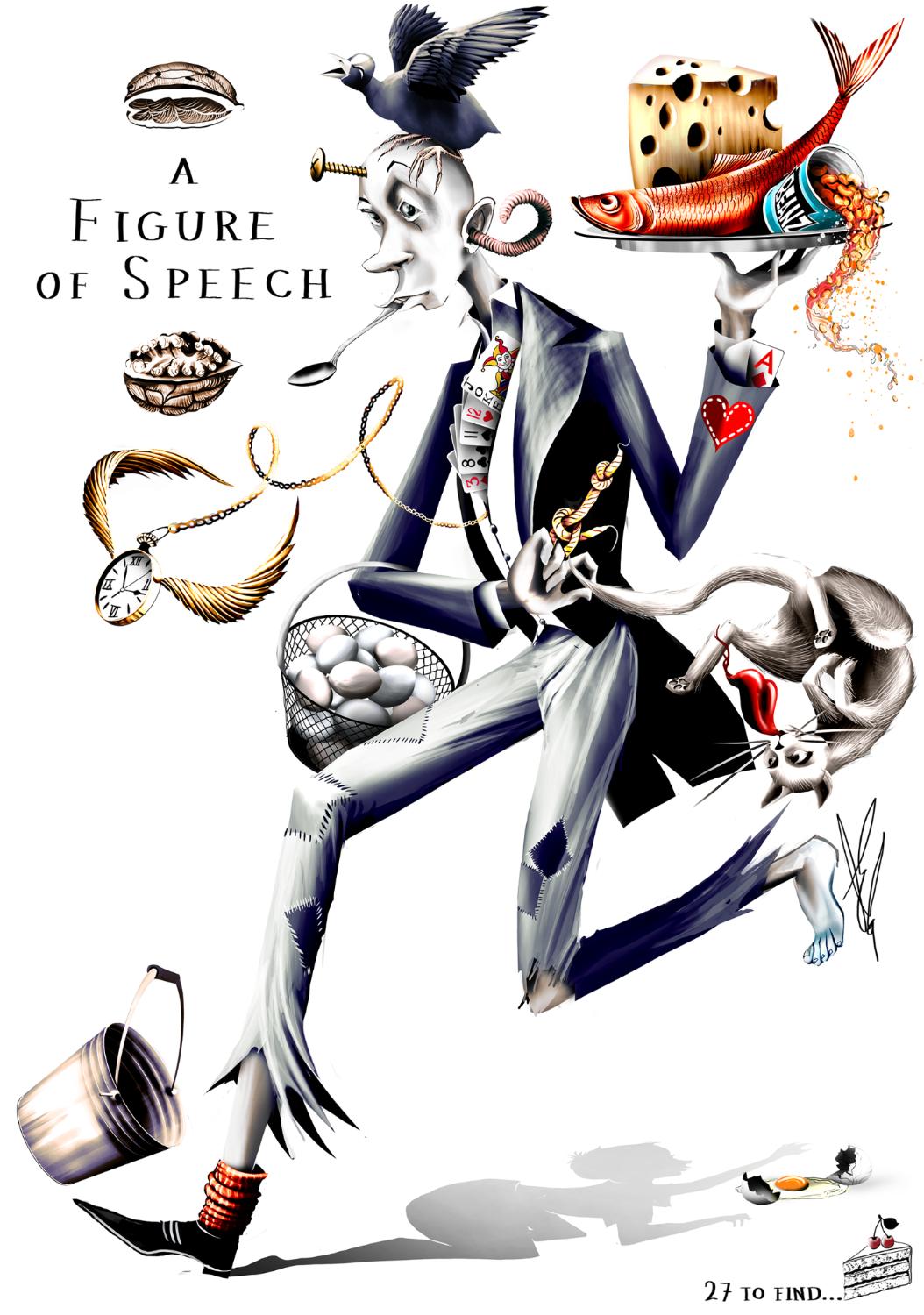 A screw loose
A crazy or weird person
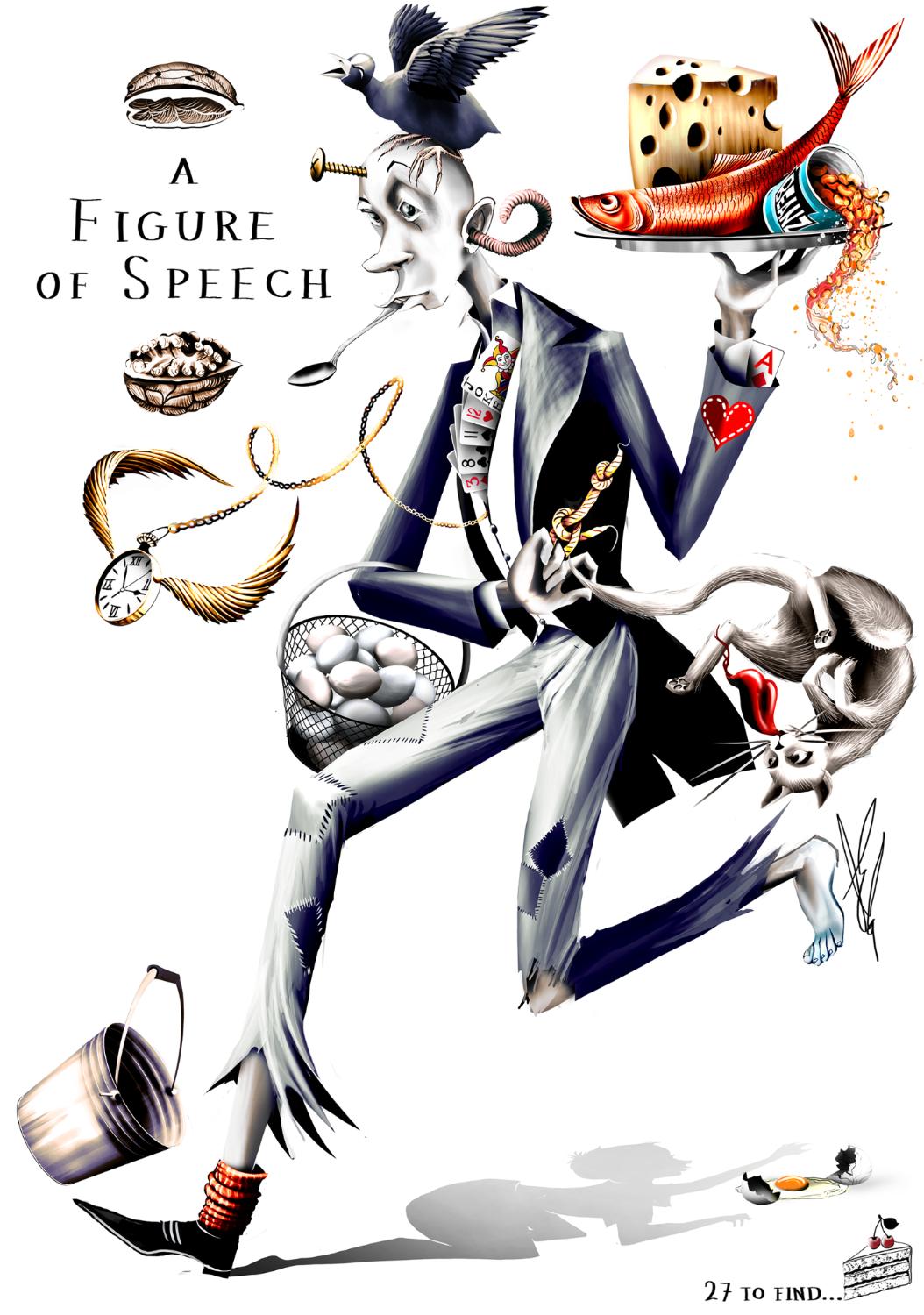 Keep your cards close to your chest
Don’t tell your secrets
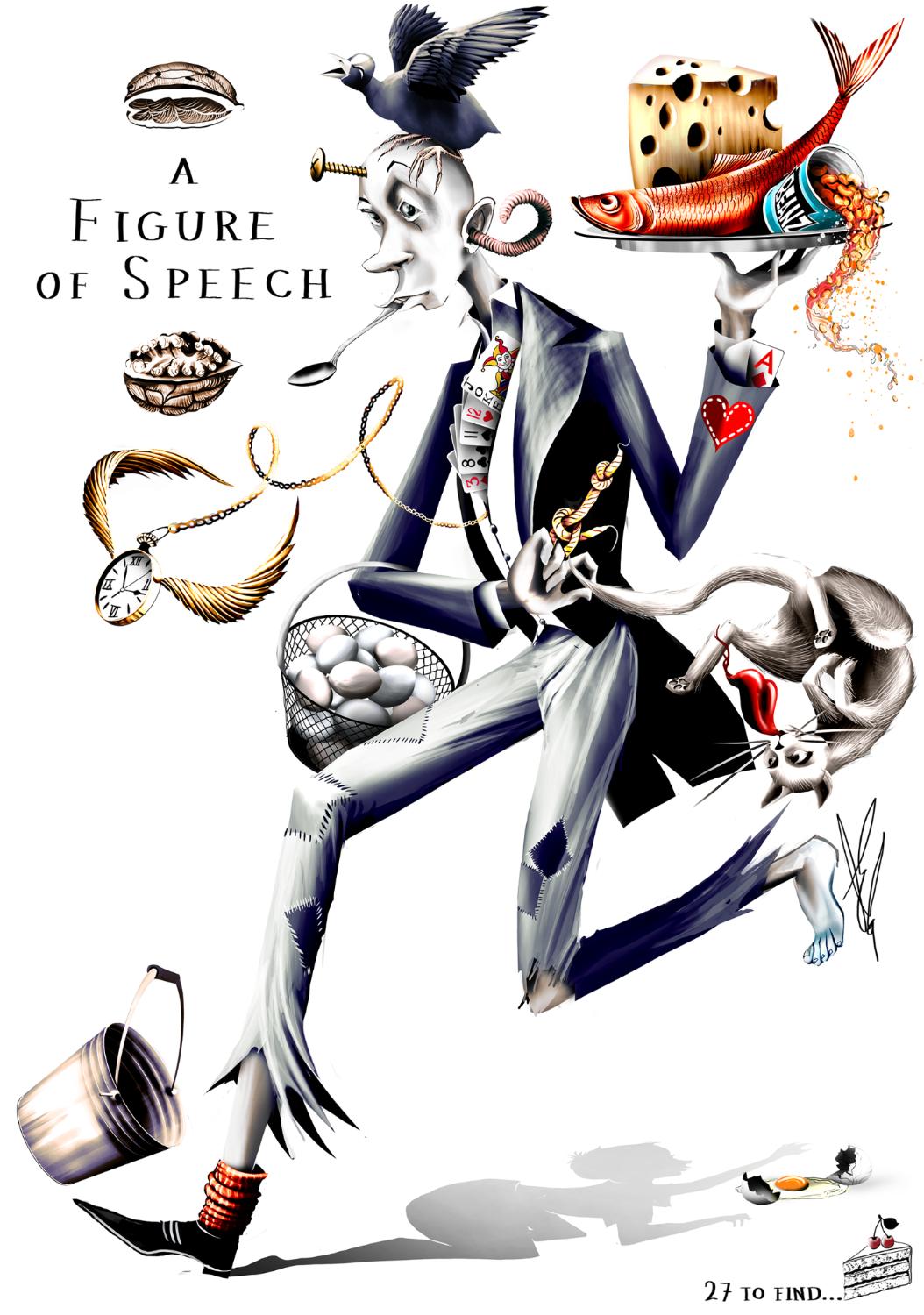 Ace up your sleeve
A secret skill, knowledge, or weapon
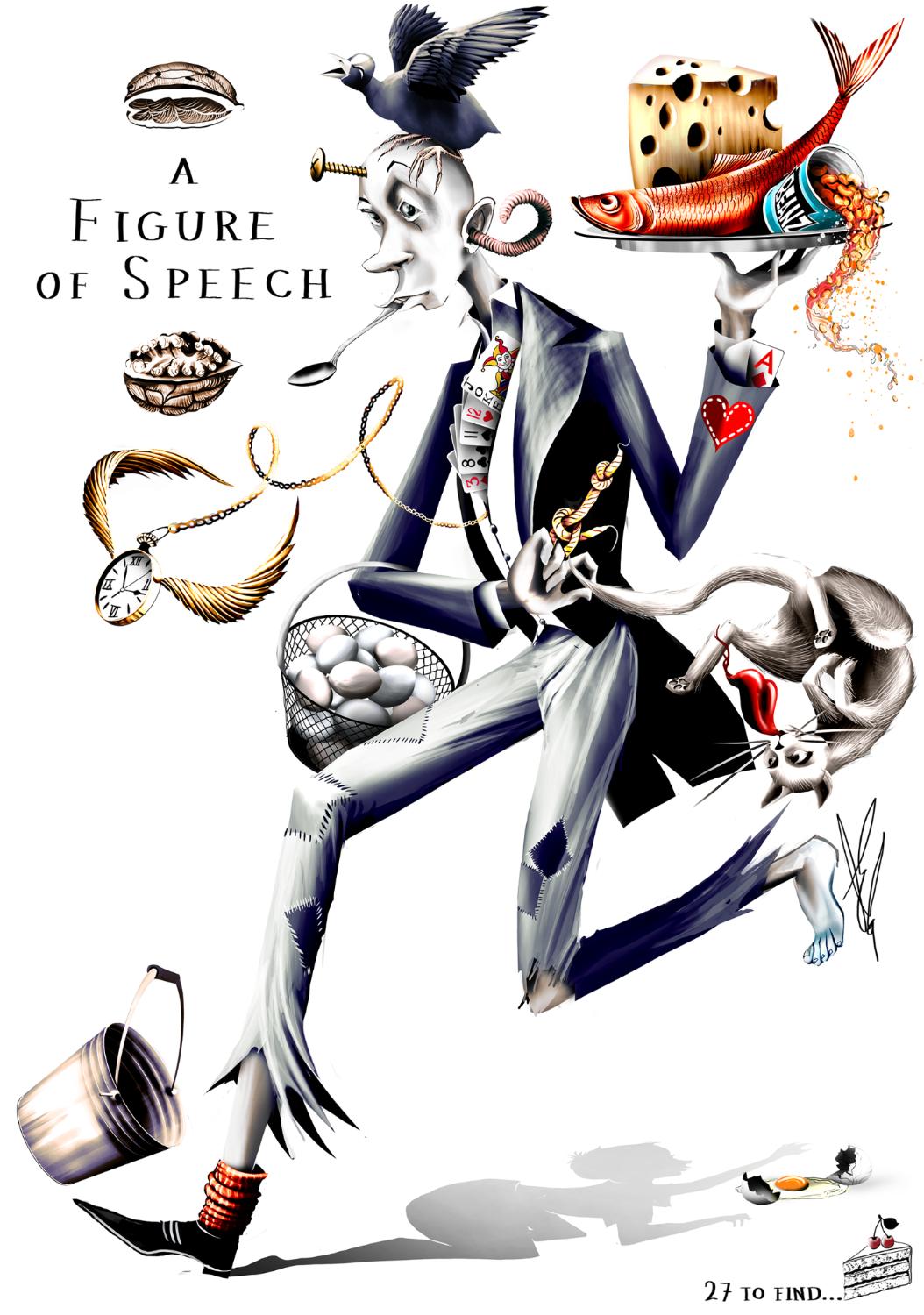 Heart on your sleeve
Don’t hide your emotions and feelings
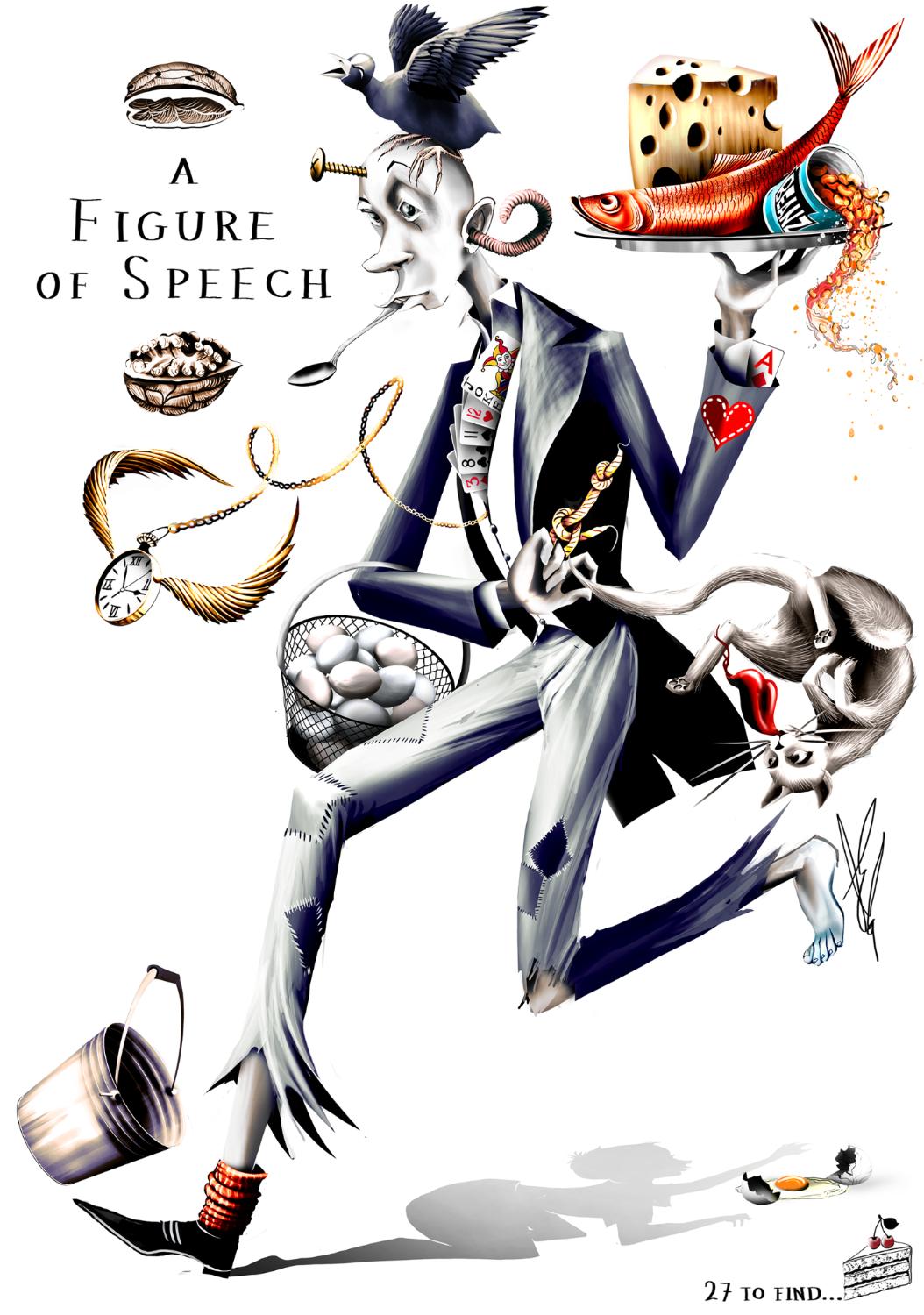 On a silver platter
Maybe they didn’t deserve it because they didn’t have to try hard
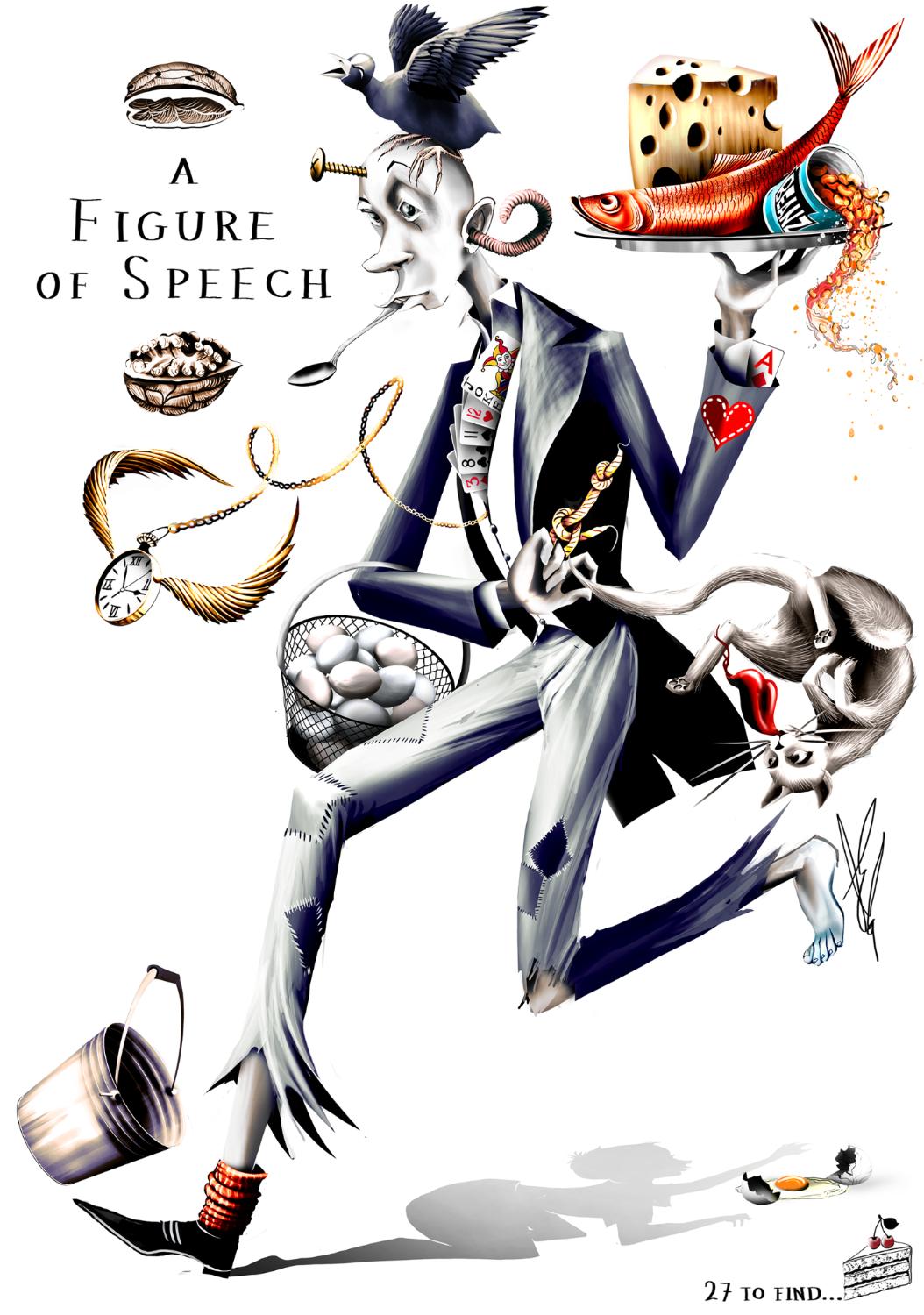 Walking on eggshells
You have to be cautious around someone
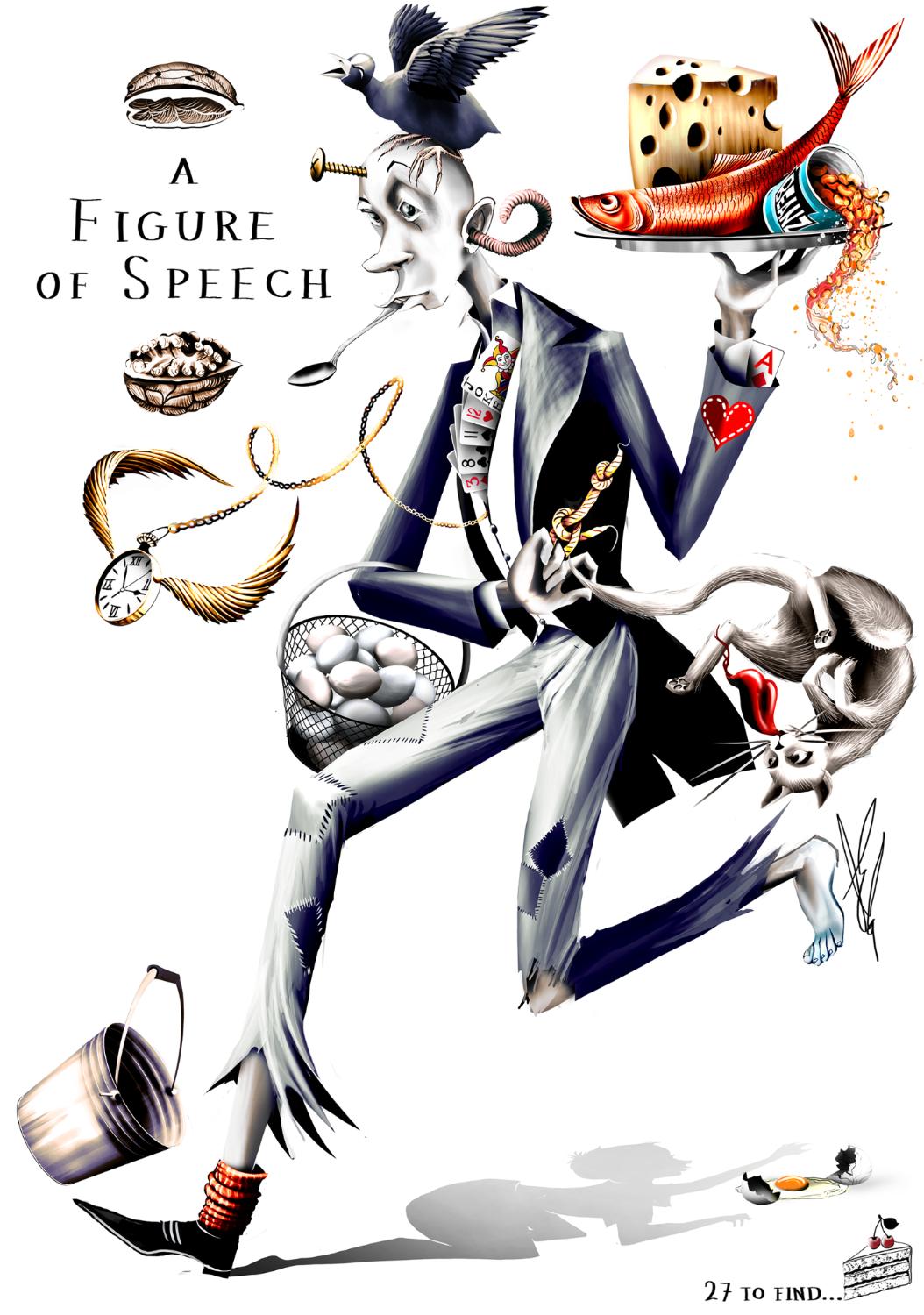 Cold feet
Hesitant to do something
27 Figures of Speech
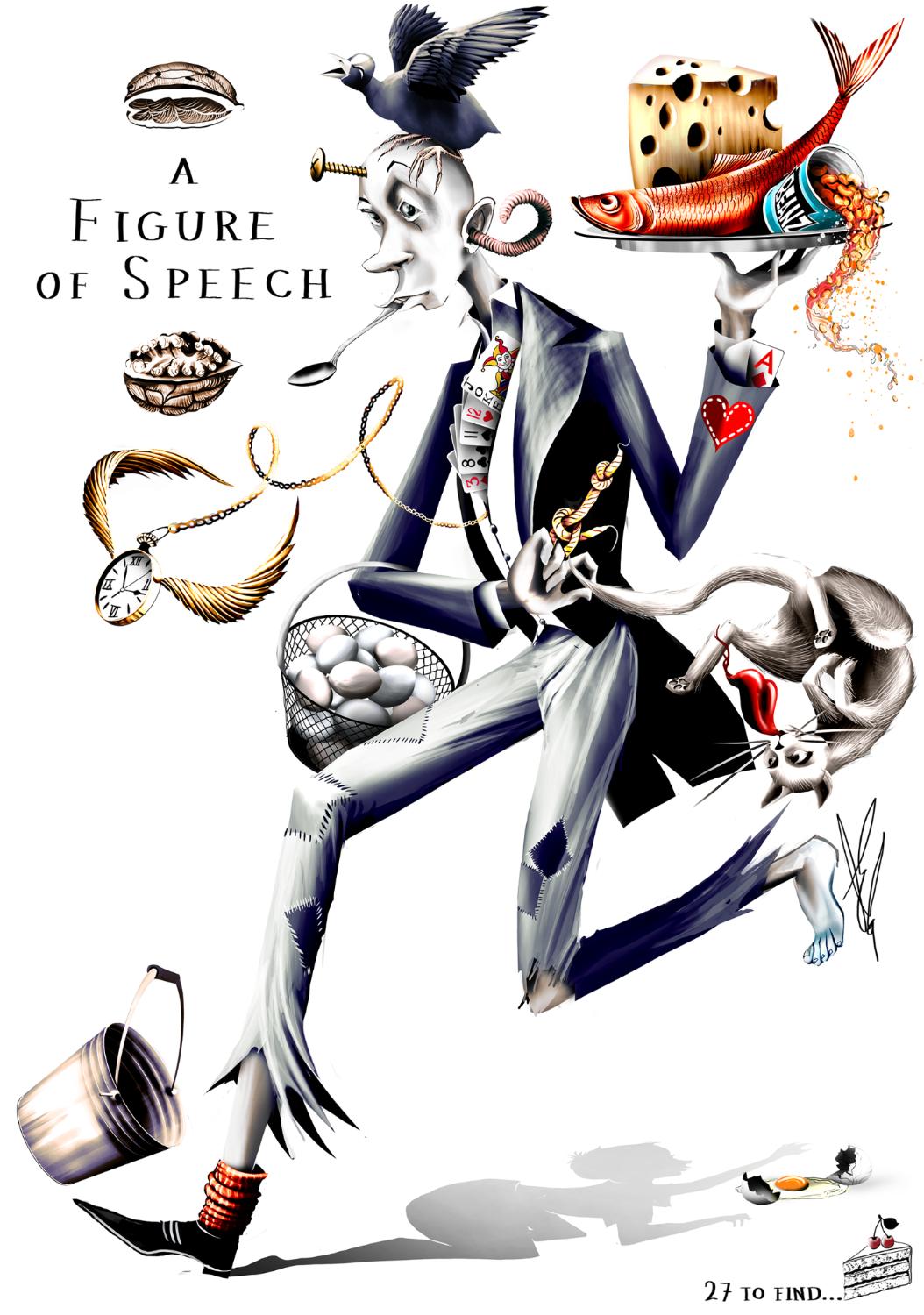 From rags to riches
Someone who was poor but is now rich
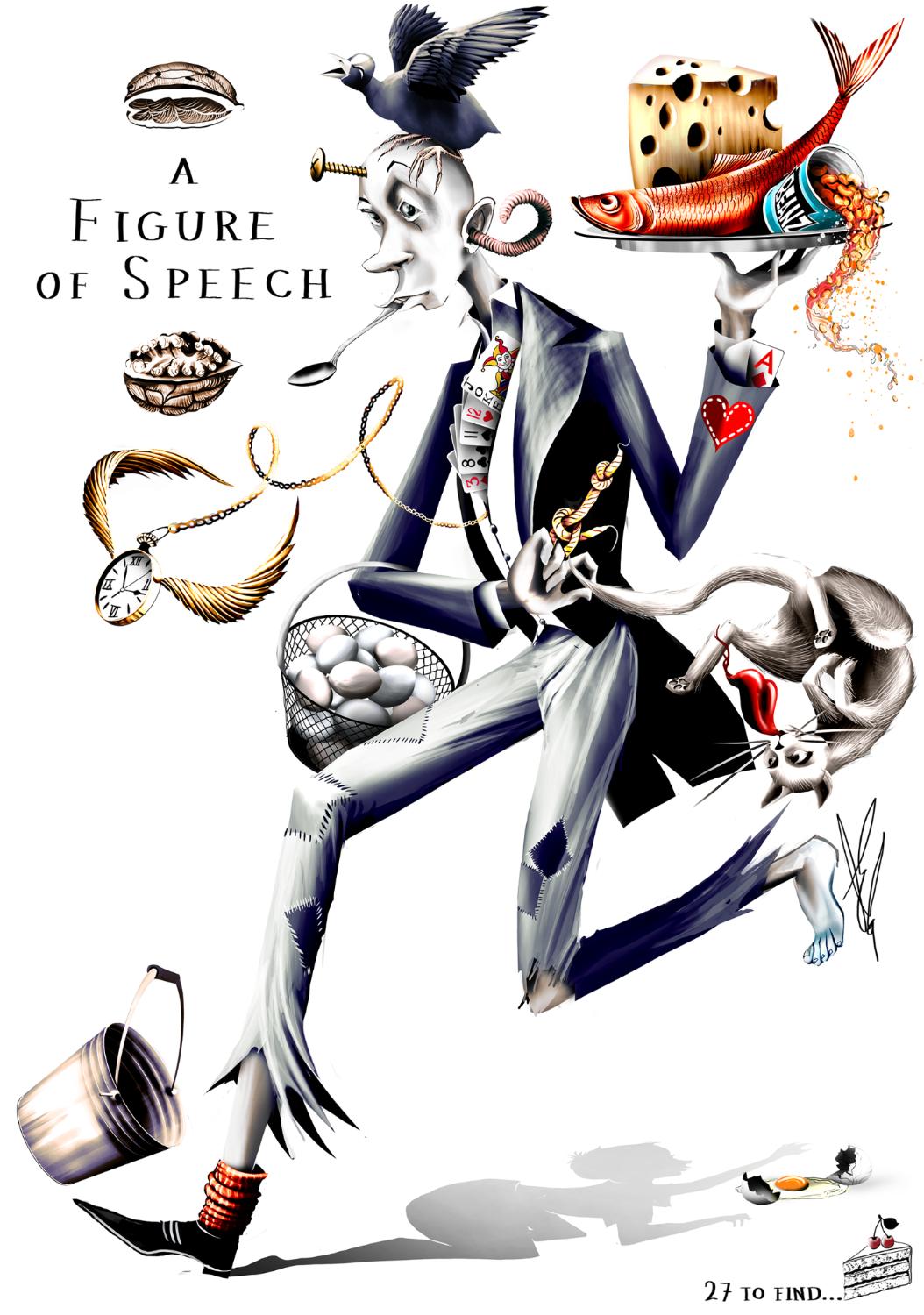 Personal Story
Used in real-life context
Meaning
Definition
Example
Format
Origin
Deeper understanding
Discussion
Loosely related content
Choose afigure of speech:
Read & Research
Think of a story from your life
Create your own definition
Think of example sentences
Remember the history
Tell the others about yourfigure of speech:
Explain
Teach
Listen 
Remember
Turning A Phrase
Turning A Phrase
Adapting a well-known phrase / idiom / proverb and changing it for the situation
Turn Of Phrase
A unique, interesting, or memorable way of saying something.
Turning A Phrase
Adapting a well-known phrase / idiom / proverb and changing it for the situation
Turn Of Phrase
A unique, interesting, or memorable way of saying something.
Knees of my Bees
Alanis Morrisette
You make the knees of my bees weak, tremble and buckleYou make the knees of my bees weakYou make the                                       , tremble and buckleYou make the knees of my bees weakYou make the knees of my bees weak, tremble and buckleYou make the knees of my bees weak
knees of my bees weak
knees of my bees weak
The bees knees
Weak in the knees
Extra special
The best thing
Nervous
Most used for attraction
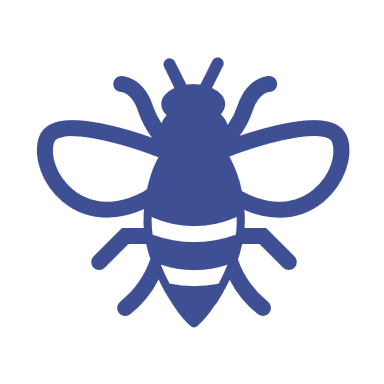 We share a culture same vernacularLove of physical humor and time spent aloneYou with your penchant for spontaneous eventsFor sticky and raspy, unearthed and then gone
You are a gift promised sent with a winkWith tendencies for conversations that raise barsYou are a sage who is fueled by compassionComes to nooks and crannies, is bound for all stars
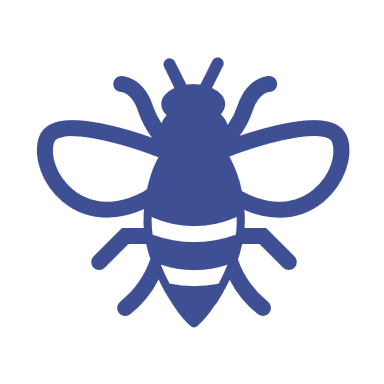 You are a spirit that knows of no limitThat knows of no ceiling who baulks at dead-endsYou are a wordsmith who cares for his brothersNot seduced by illusions of fair-weather friends
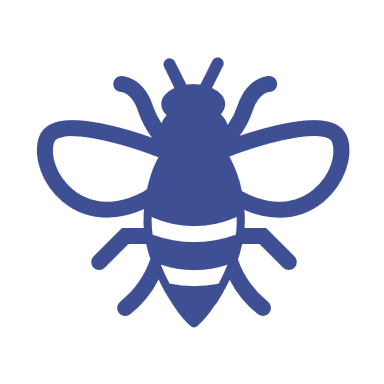 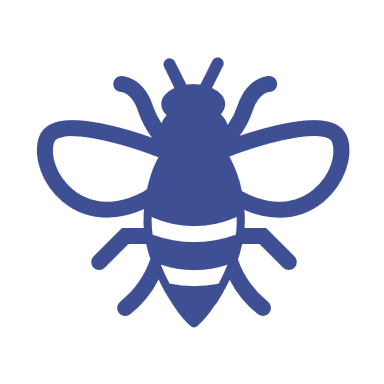 You are a vision who lives by the signals ofStomach and intuition as your guideYou are a sliver of god on a platterWho walks what he talks and who cops when he's lied
27 Idioms
Your turn
Time flies. If you want to tie the knot before you kick the bucket, don’t keep your cards close to your chest but wear your heart on your sleeve. In a nutshell, it’s a piece of cake, use that ace up your sleeve to become the big cheese in your own life. Sometimes you need to have a stiff upper lip when it feels like there’s no room to swing a cat. Put all your eggs in one basket and ask them to marry you. What’s the matter, cat got your tongue? It might look like you have screw loose, but you have to spill the beans.
I promise that they won’t care if you were born with a silver spoon in your mouth or are always in the process of going from rags to riches. Don’t walk on eggshells around them. You have to pull up your socks, don’t get cold feet and just talk to them. It’s ok to be the joker in the deck every once in a while.
There is a lot of bad advice out there. It’s a red herring. Just listen to my advice before you become a shadow of your former self. I am giving you all this advice on a silver platter! If you follow these rules, you’ll be happy before you are as bald as a coot and the cherry on top is that every sappy love song will become an earworm.